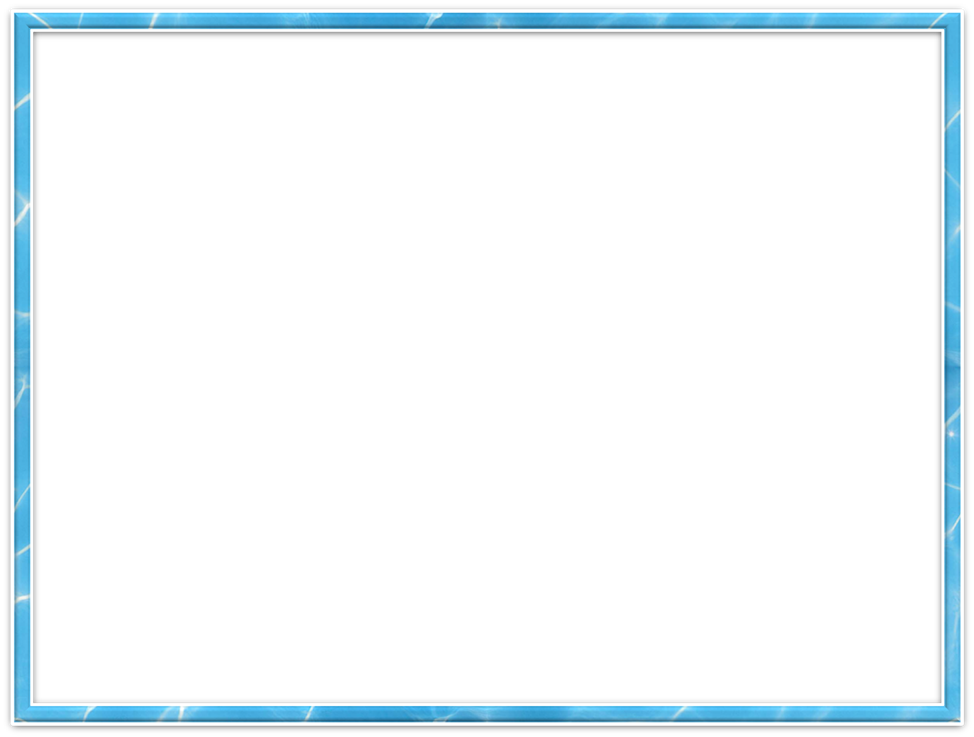 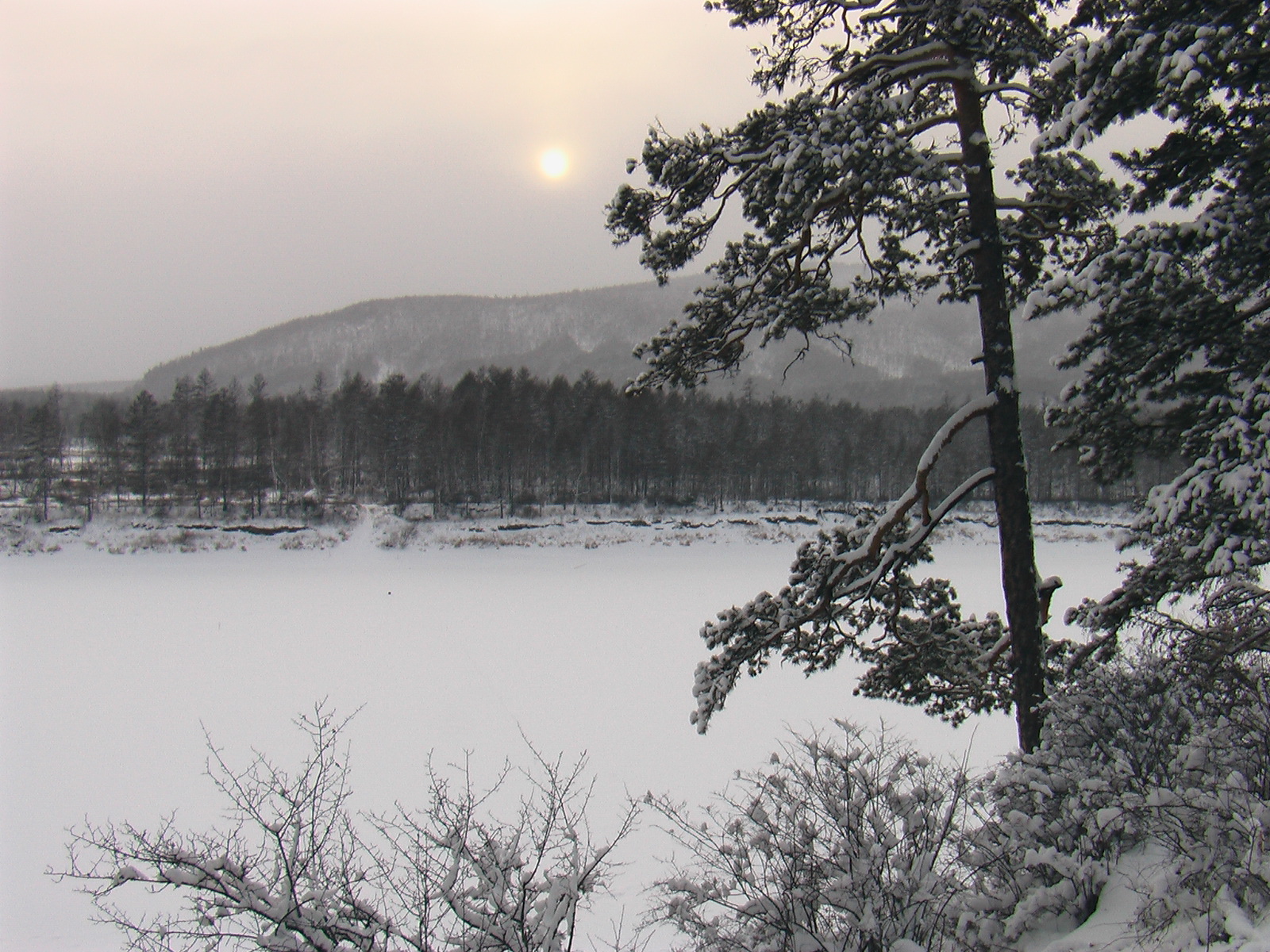 Бюджет для граждан
на 2021 год и плановый период 2022 и 2023 годов

Утвержден Решением Совета муниципального района «Тунгиро-Олёкминский район» № 241 от 29.12.2020 года
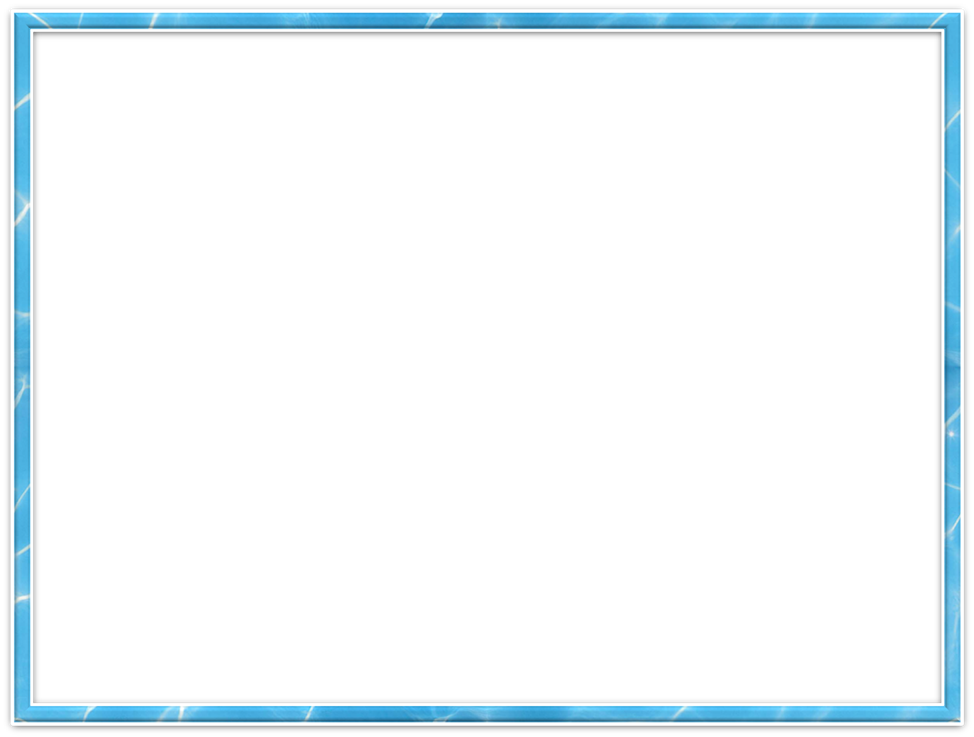 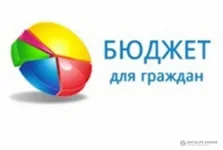 «Бюджет для граждан» познакомит вас с положениями основного финансового документа Тунгиро-Олёкминского района – бюджета района.      Представленная информация предназначена для широкого круга пользователей и будет интересна и полезна как школьникам, студентам, педагогам, молодым семьям, так и муниципальным служащим, пенсионерам и другим категориям населения, так как бюджет района затрагивает интересы каждого жителя Тунгиро-Олёкминского района.       Мы постарались в доступной и понятной форме для граждан показать основные показатели бюджета района.
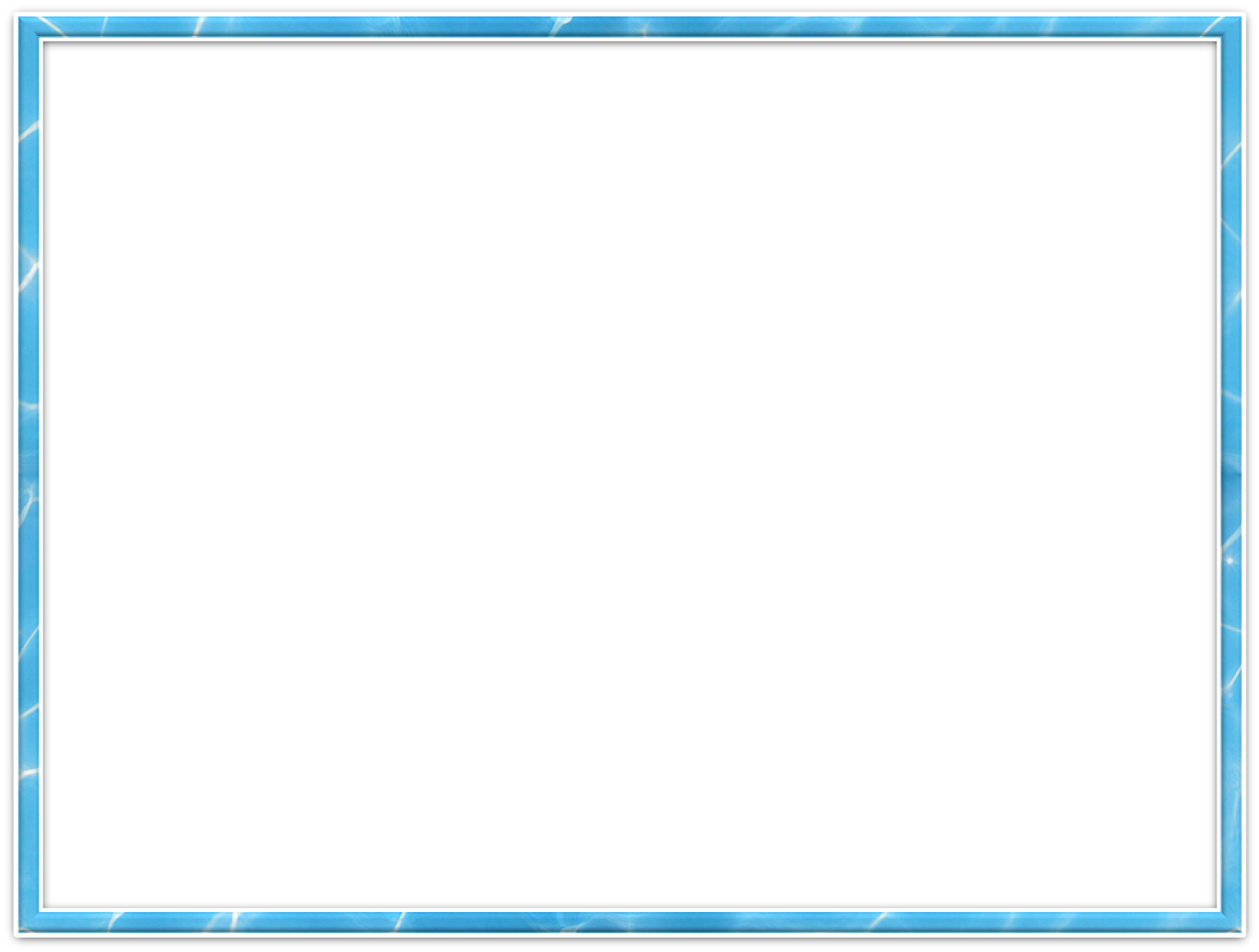 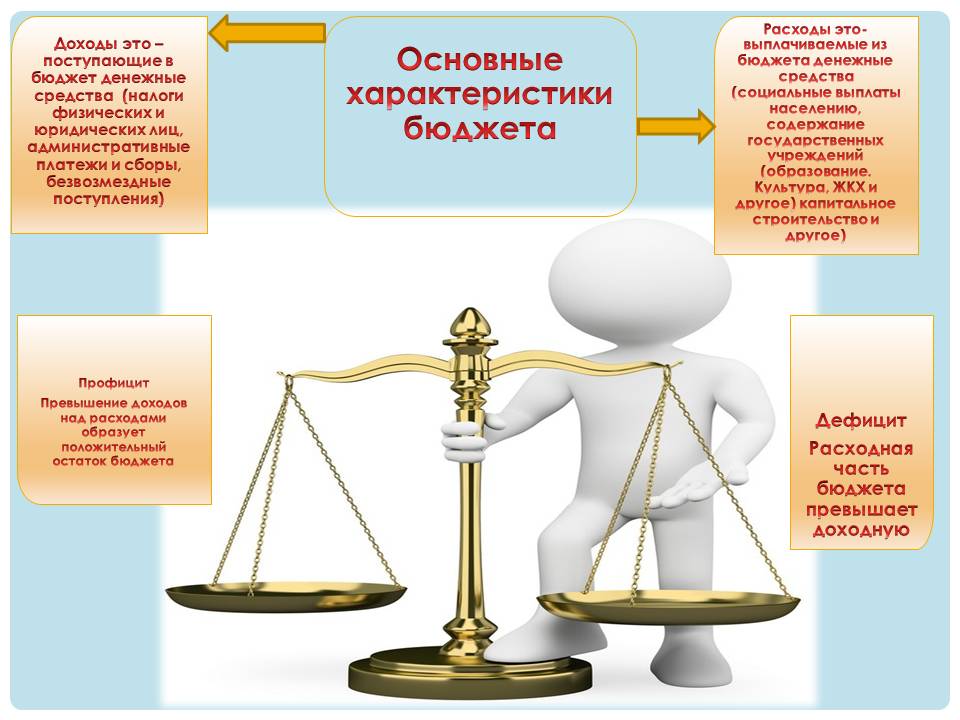 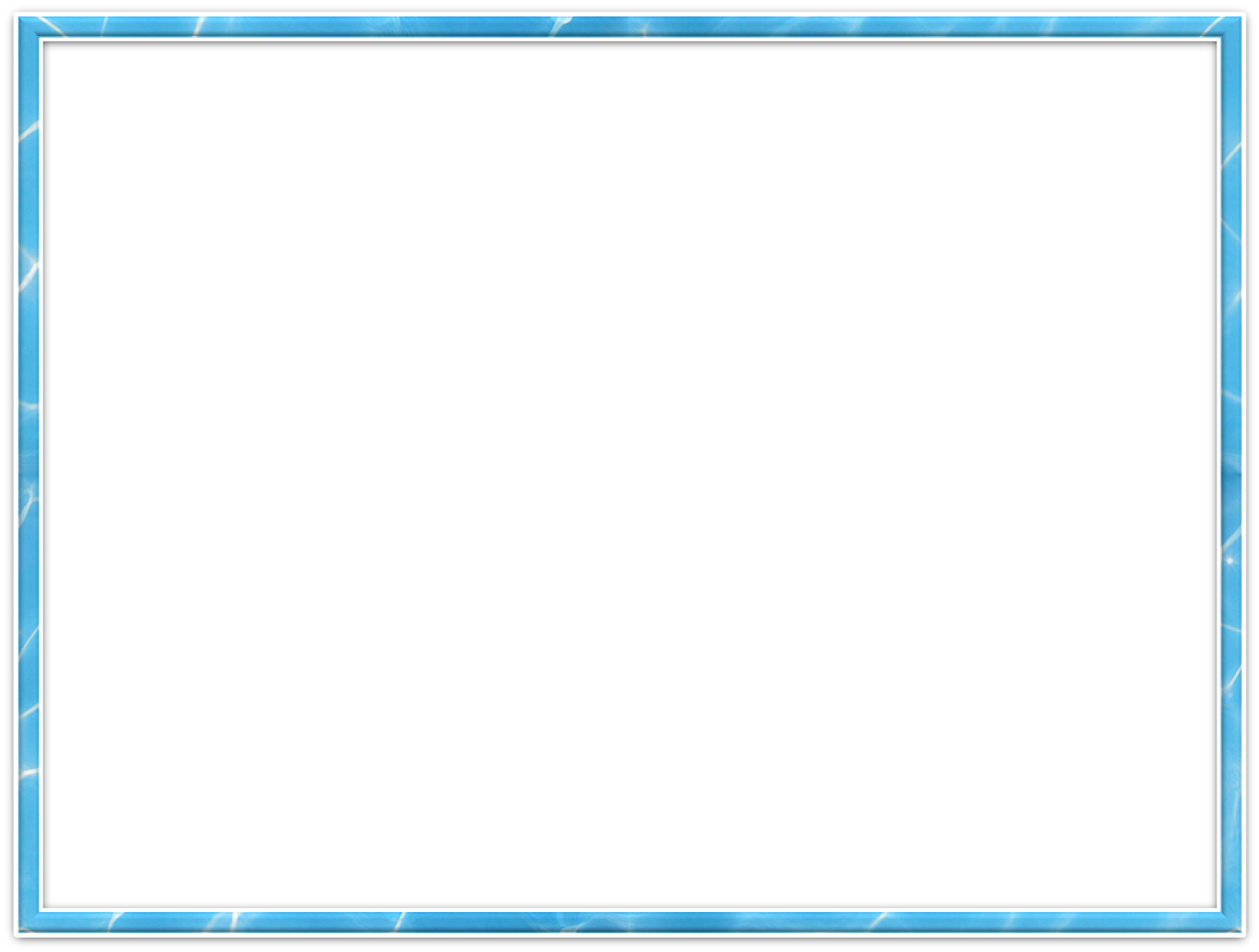 Основные характеристики бюджета муниципального района «Тунгиро-Олёкминский район» на 2021 год и плановый период 2022 и 2023 годов»									тыс. руб.
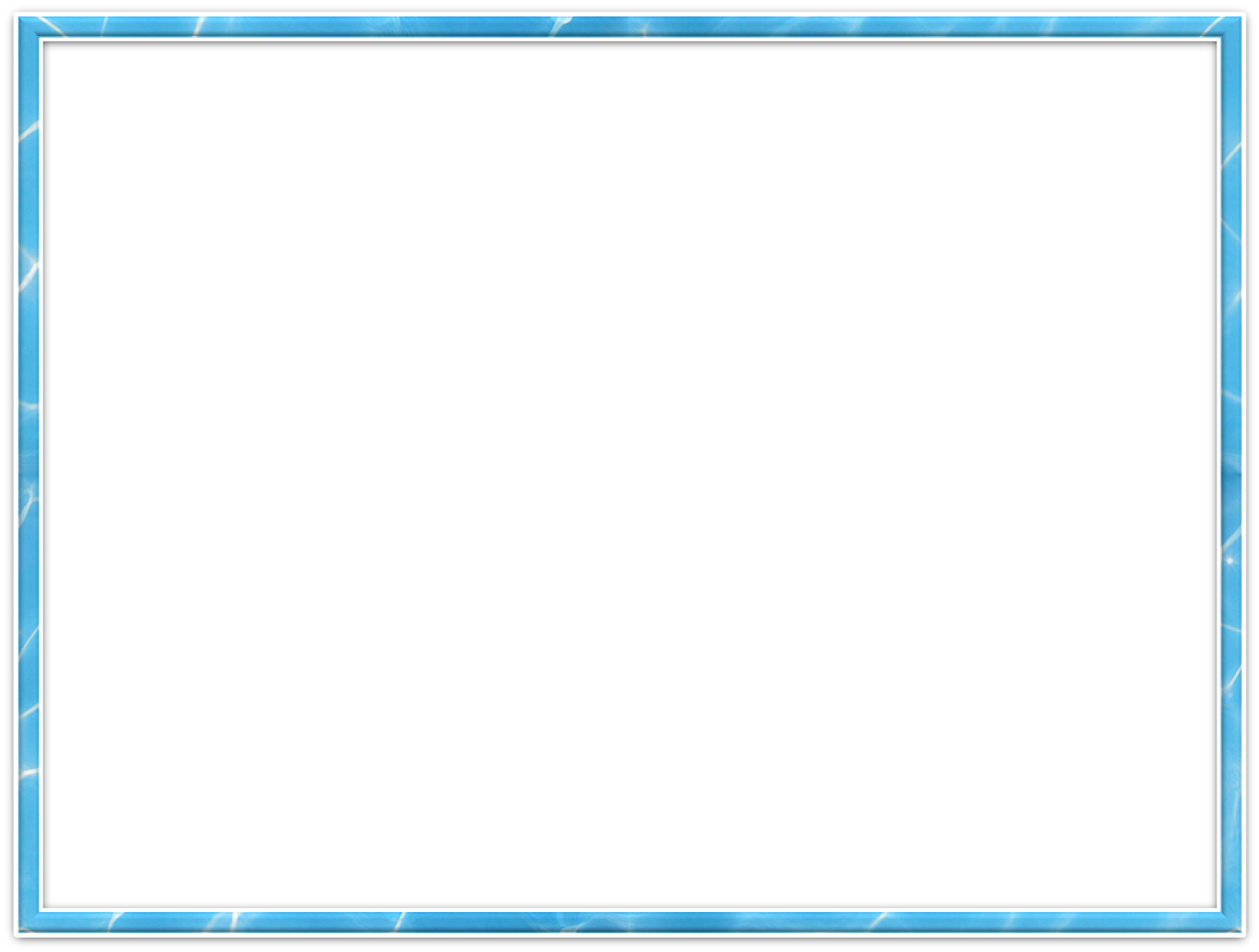 Источники финансирования дефицита бюджета
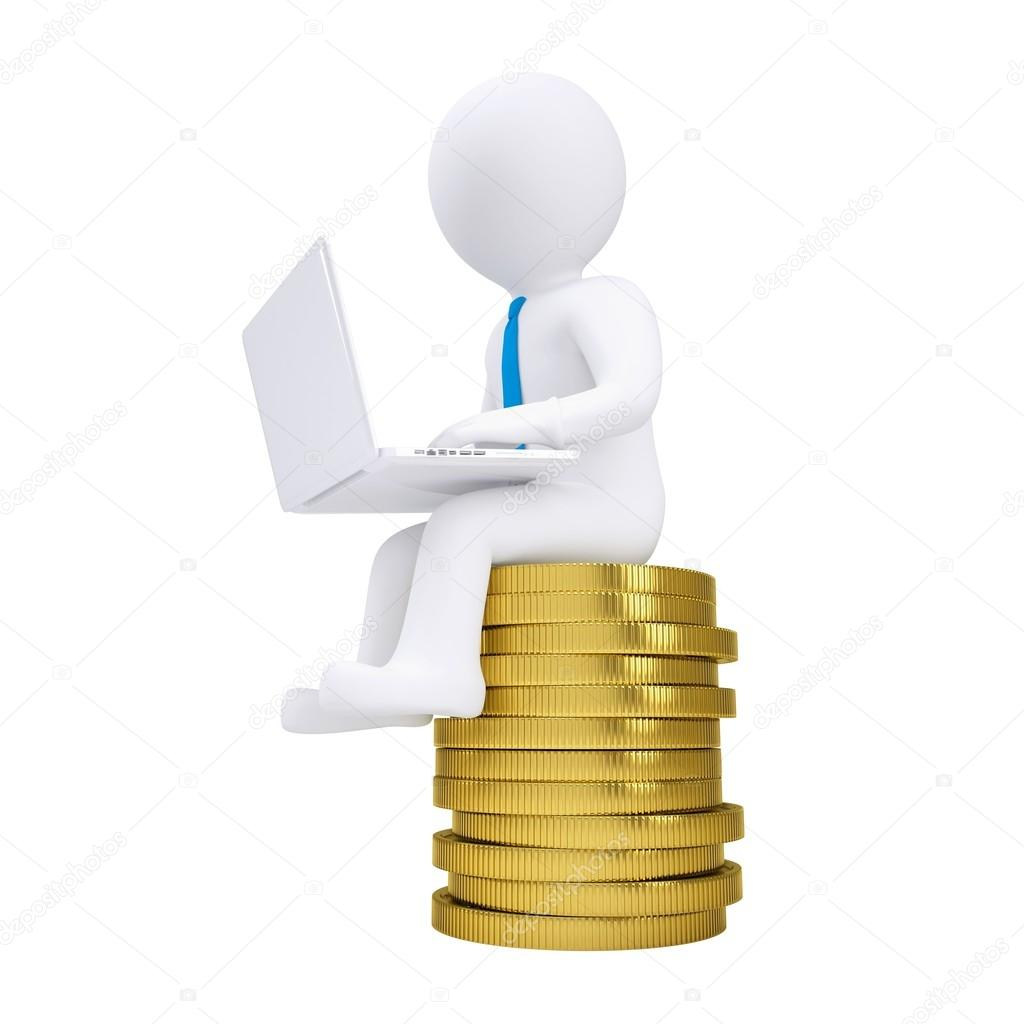 БЮДЖЕТНЫЕ КРЕДИТЫ
полученные от других бюджетов бюджетной системы РФ
КРЕДИТЫ
полученные от кредитных организаций
ИЗМЕНЕНИЕ ОСТАТКОВ
средств на счетах по учету средств местного бюджета
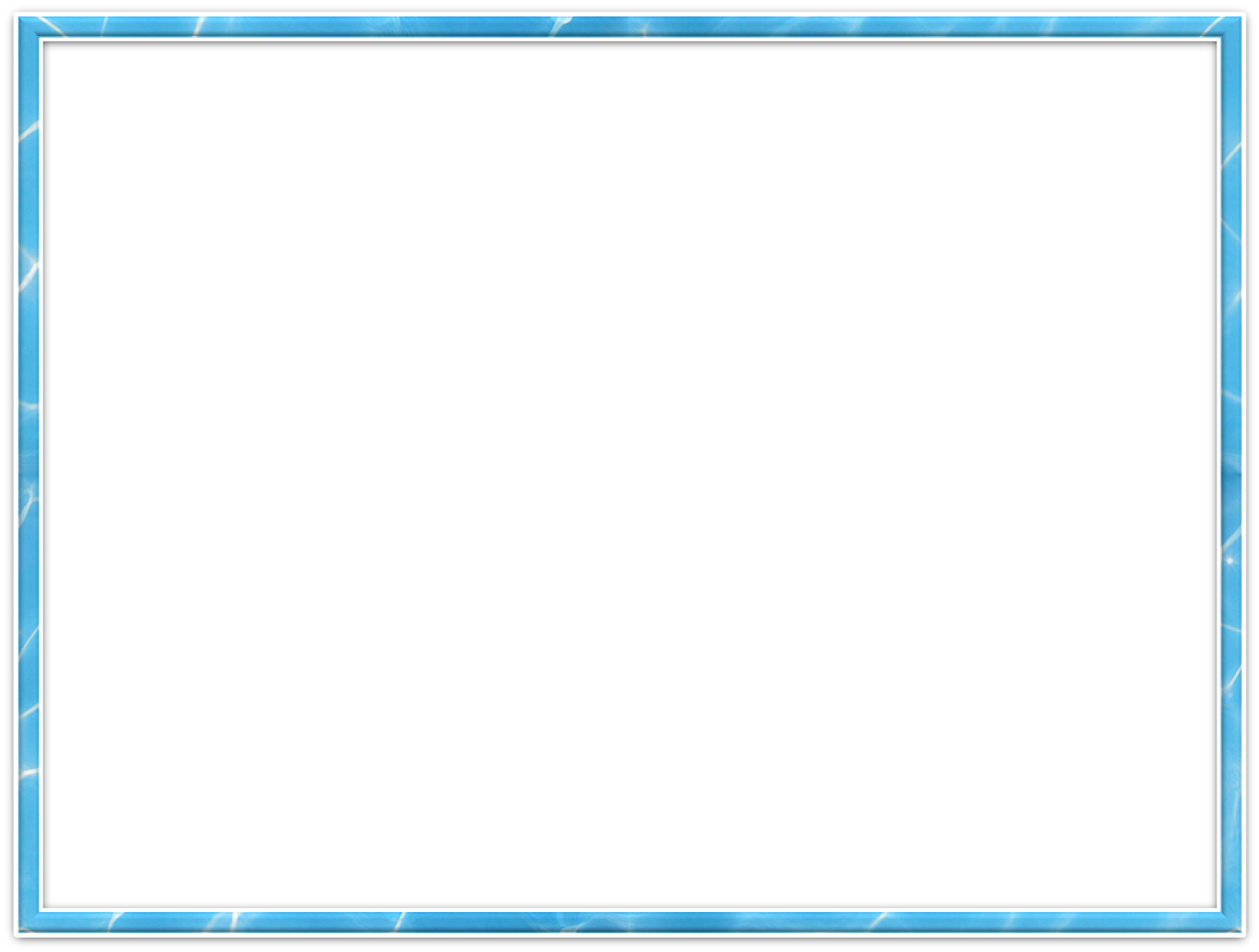 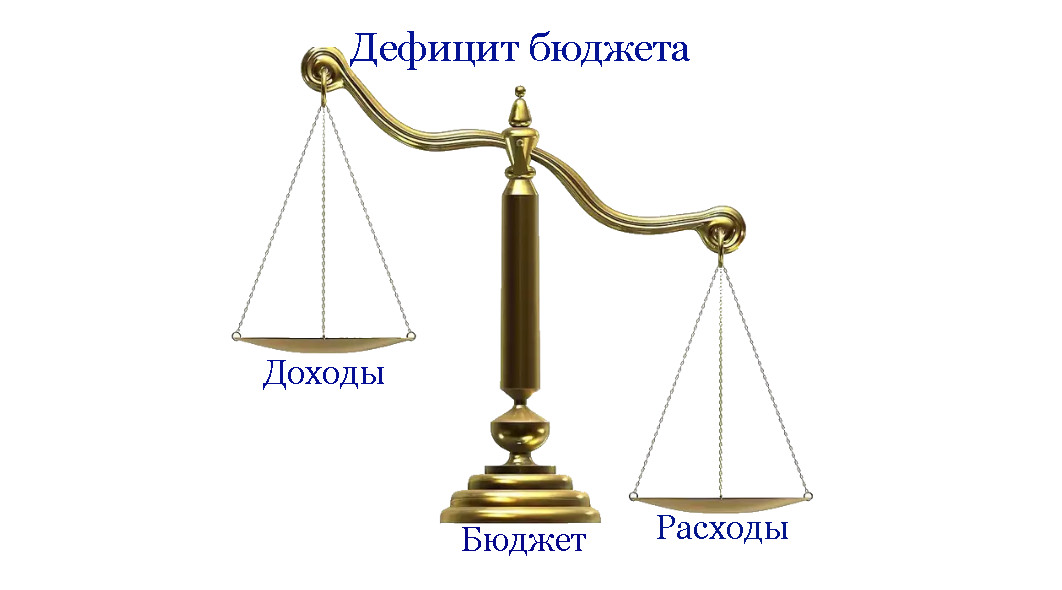 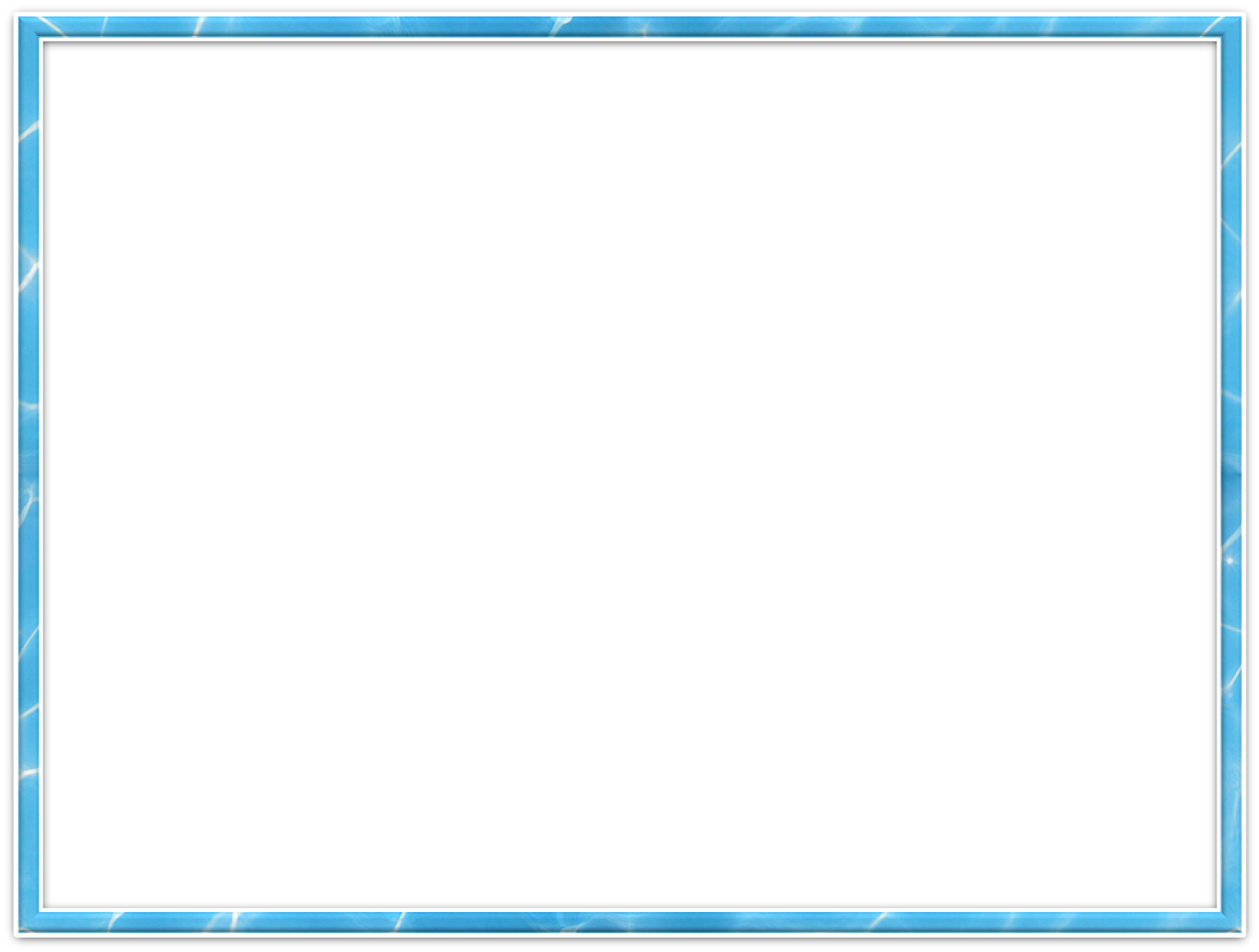 Доходы бюджета
это денежные средства поступающие в бюджет
НАЛОГОВЫЕ ДОХОДЫ
налоги, перечень и ставки которых определяются налоговым законодательством РФ
БЕЗВОЗМЕЗДНЫЕ ПОСТУПЛЕНИЯ
межбюджетные трансферты
НЕНАЛОГОВЫЕ ДОХОДЫ
другие платежи и сборы, штрафы, установленные законодательством РФ
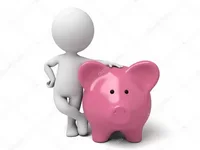 Динамика доходов 2021-2023 гг								                Тыс. руб.
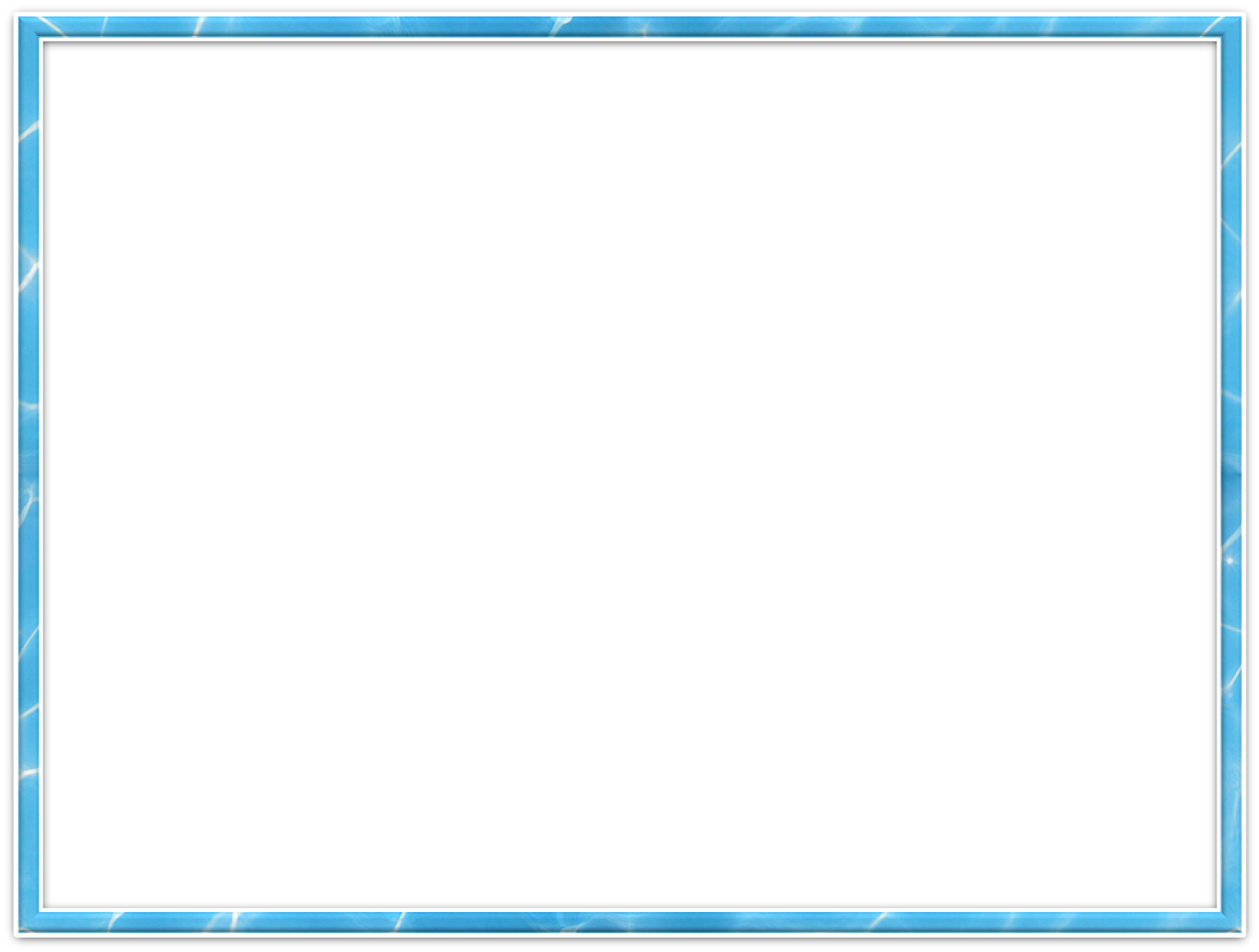 Динамика налоговых доходов										тыс. руб.
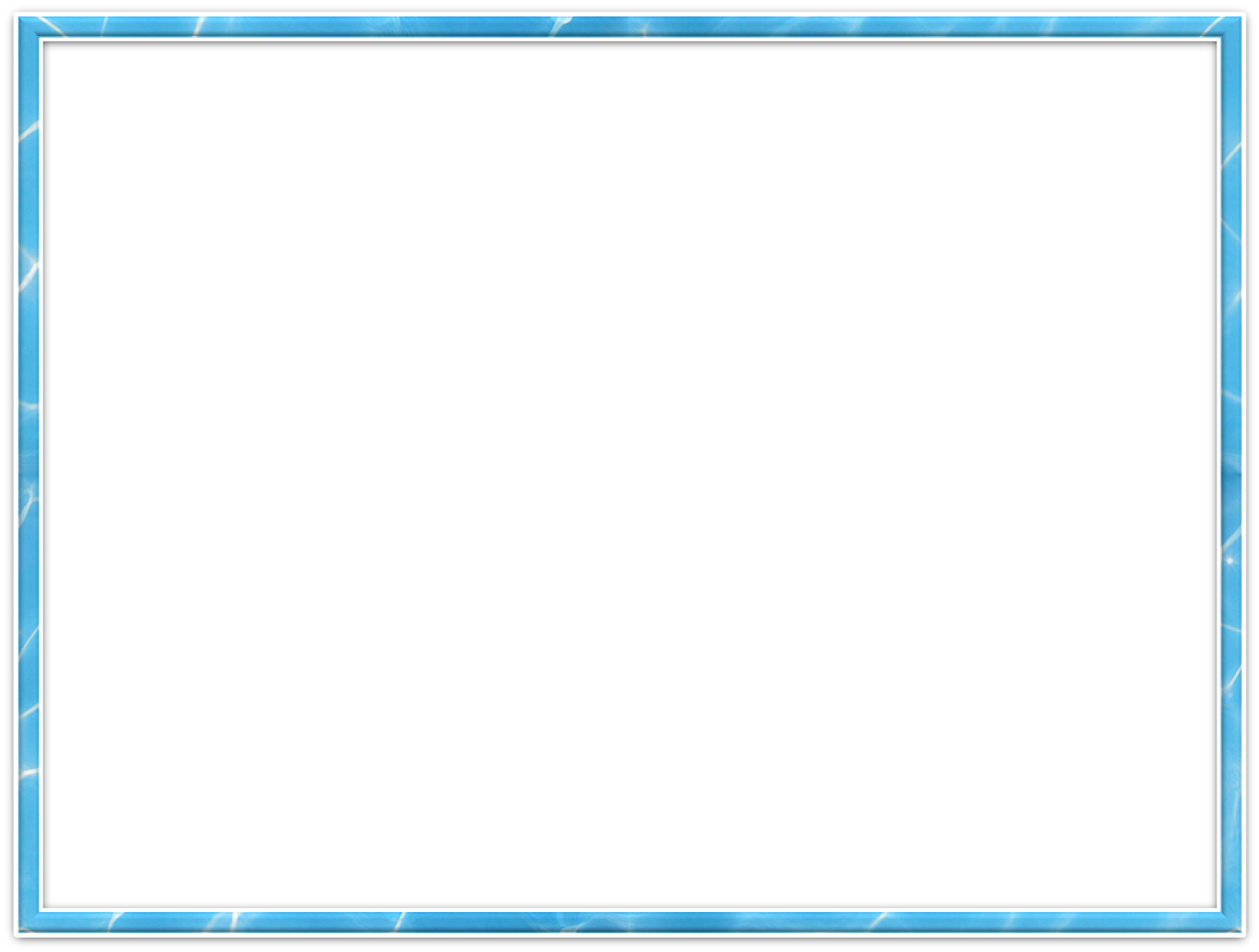 Динамика неналоговых доходов										тыс. руб.
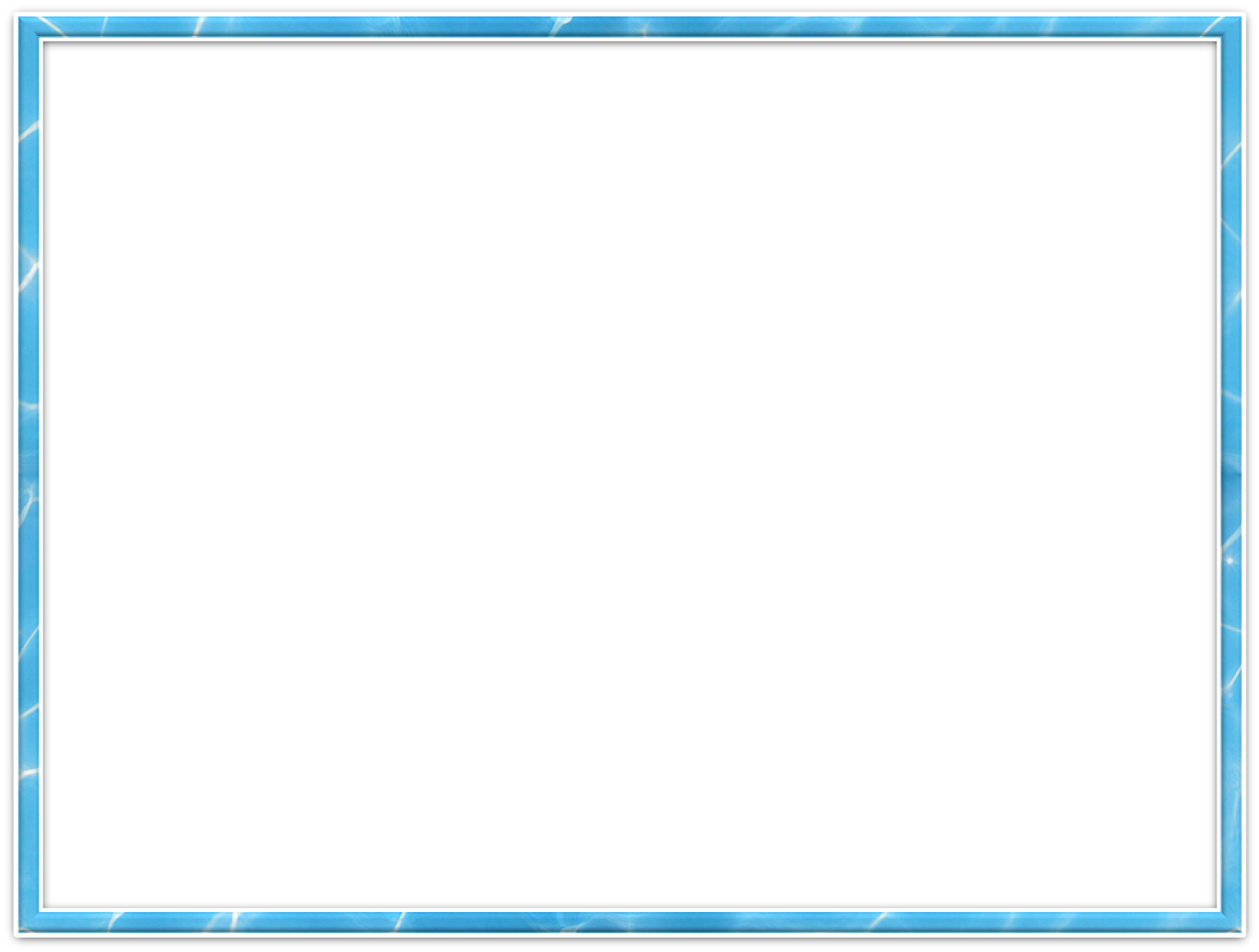 Динамика безвозмездных поступлений										тыс. руб.
Прогнозируемые поступления собственных доходов в бюджет муниципального района на 2021 год
Прогнозируемые безвозмездные поступления в бюджет муниципального района на 2021 год
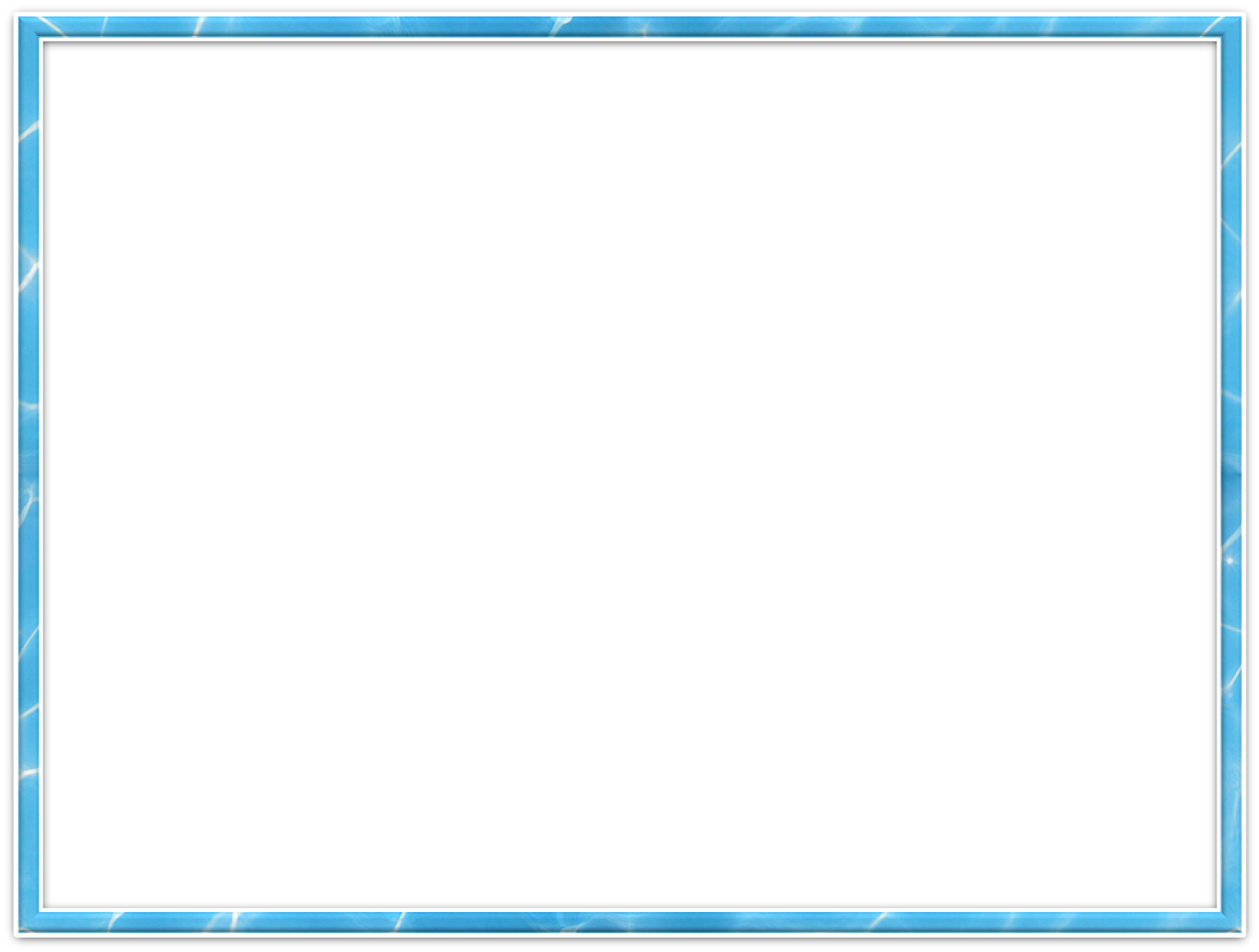 Прогнозируемые поступления собственных доходов в бюджет муниципального района на 2022-2023 гг
Прогнозируемые безвозмездные поступления в бюджет муниципального района на 2022-2023 гг  		2022 год						2023 год
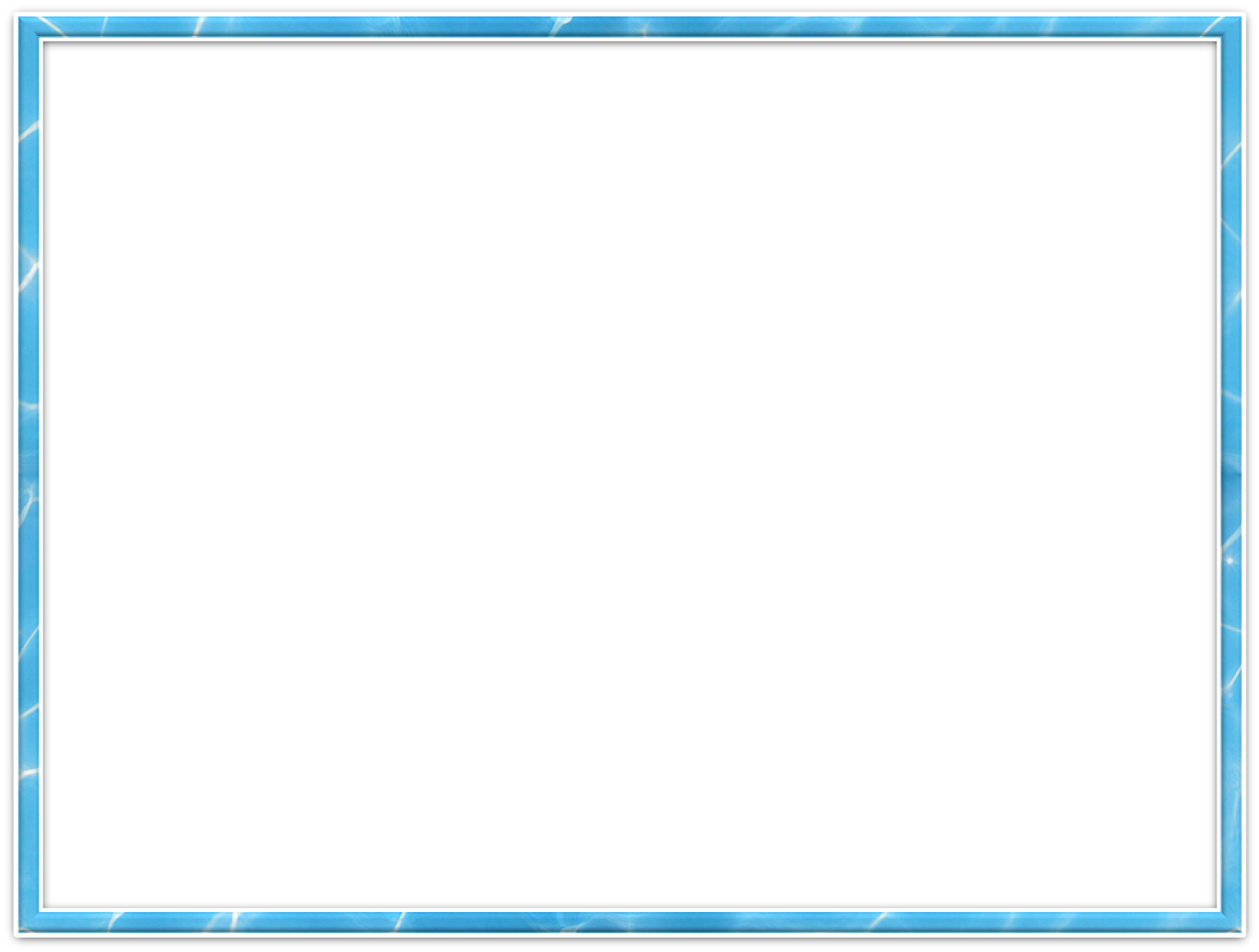 РАСХОДЫ БЮДЖЕТА
это выплачиваемые из бюджета денежные средства
ТЕКУЩИЕ РАСХОДЫ
на оказание муниципальных услуг, социальное обеспечение населения, образование, здравоохранение, культуру и т.д.
КАПИТАЛЬНЫЕ РАСХОДЫ
капитальное строительство, капитальный ремонт
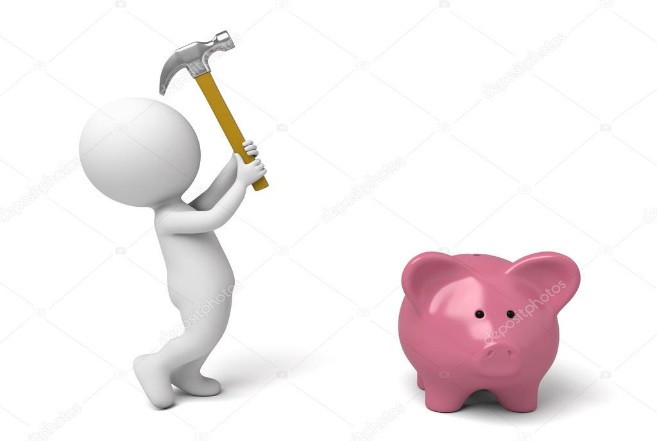 Структура и динамика расходов бюджета муниципального района по разделам классификации расходов на 2021-2023 гг										тыс. руб.
Структура и динамика расходов бюджета муниципального района по разделам классификации расходов на 2021-2023 гг										тыс. руб.
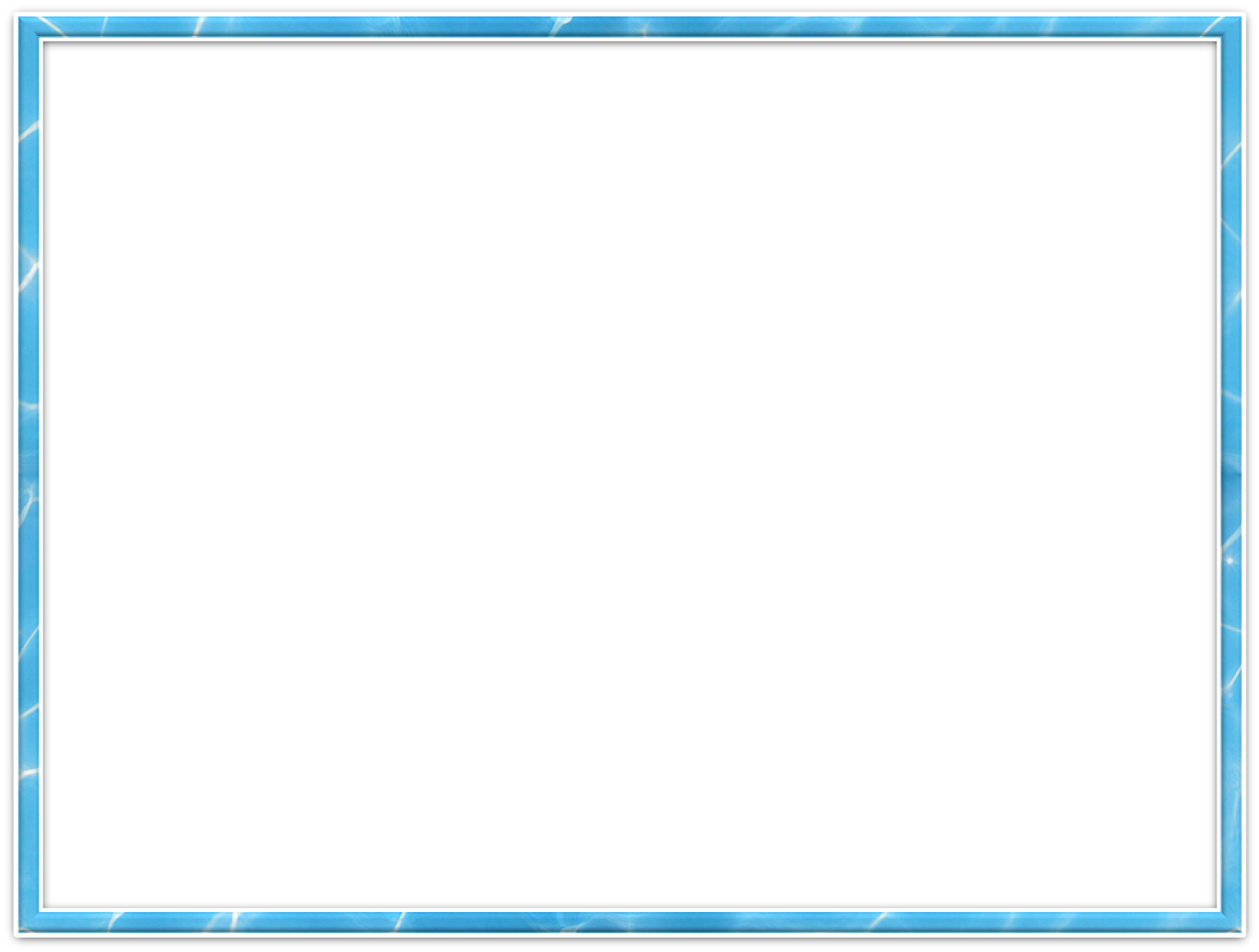 Динамика основных видов расходов 			на 2021-2023 гг				тыс. руб.
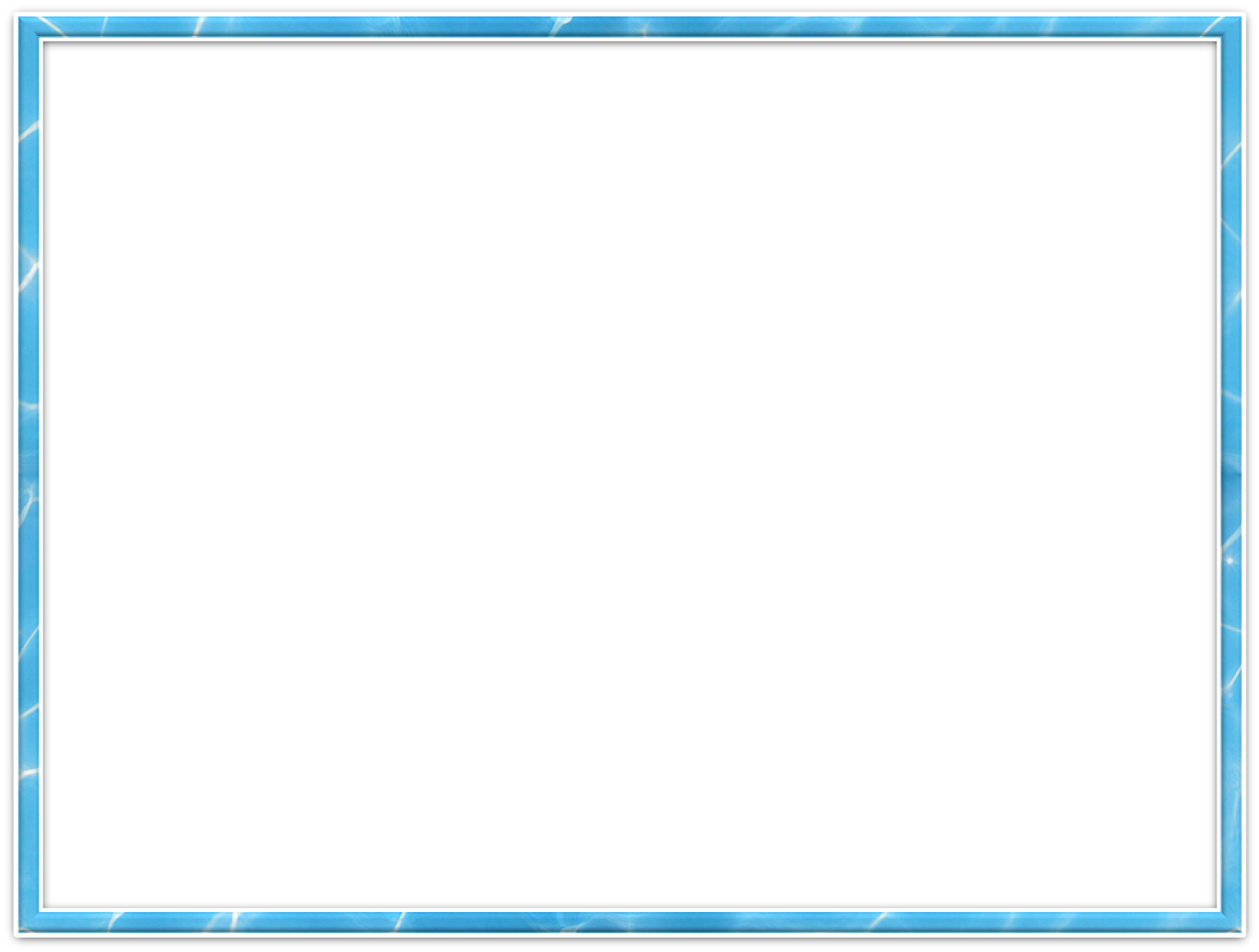 Структура прогнозируемых расходов на 2021 год
Общегосударственные вопросы  - 25,7 %
Национальная безопасность – 3,8 %
Национальная экономика – 2,2 %
ЖКХ – 0,2 %
Образование – 50,1 %
Культура – 11,0 %
Соц. Политика – 2,1 %
Физ. культура и спорт – 0,2 %
СМИ – 2,5 %
Межбюджетные трансферты – 2,2 %
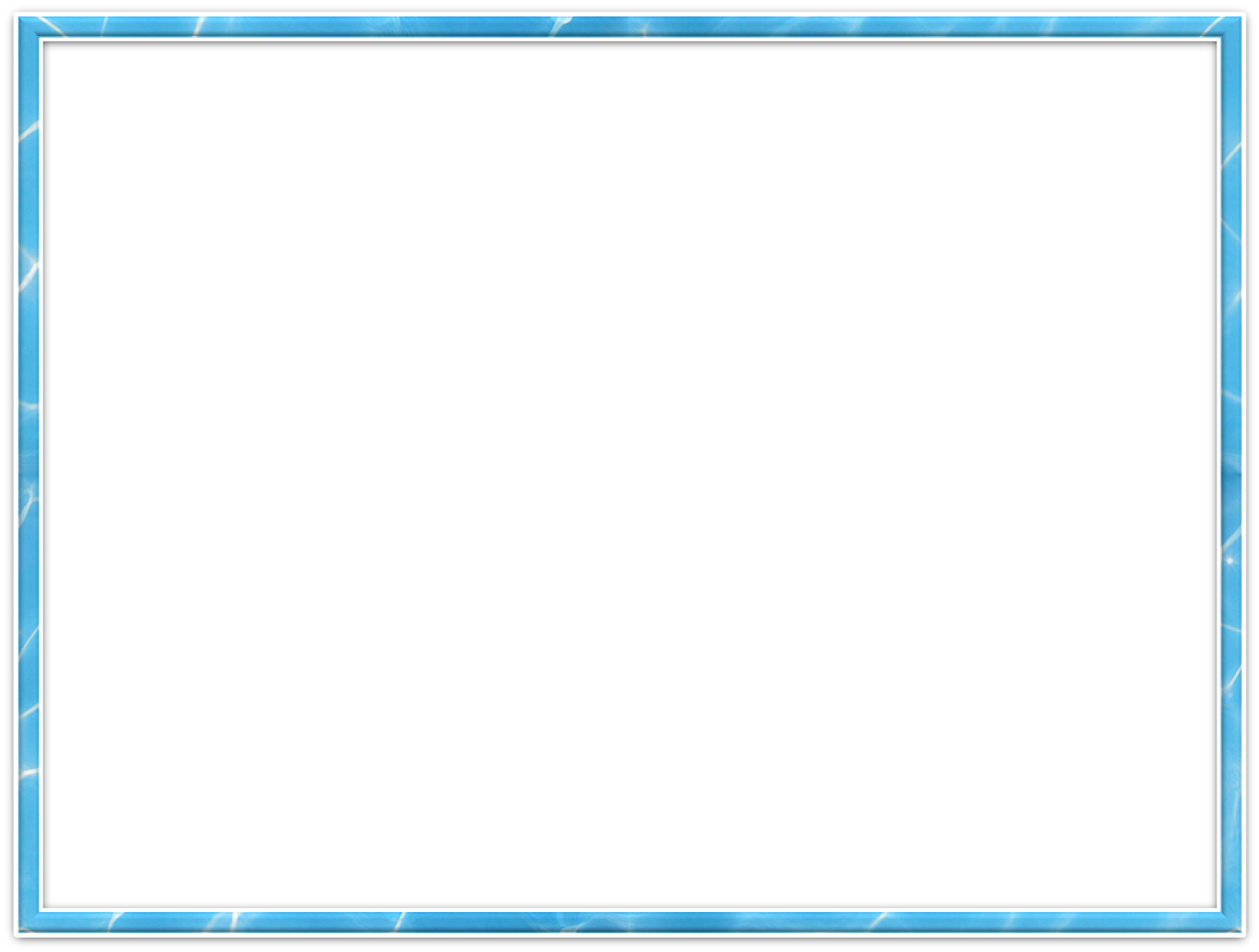 Структура прогнозируемых расходов на 2022 год
Общегосударственные вопросы  - 26,7 %
Национальная безопасность – 3,4 %
Национальная экономика – 1,6 %
ЖКХ – 1,4 %
Образование – 50,1 %
Культура – 9,9 %
Соц. Политика – 1,9 %
Физ. культура и спорт – 0,2 %
СМИ – 2,2 %
Межбюджетные трансферты – 2,6 %
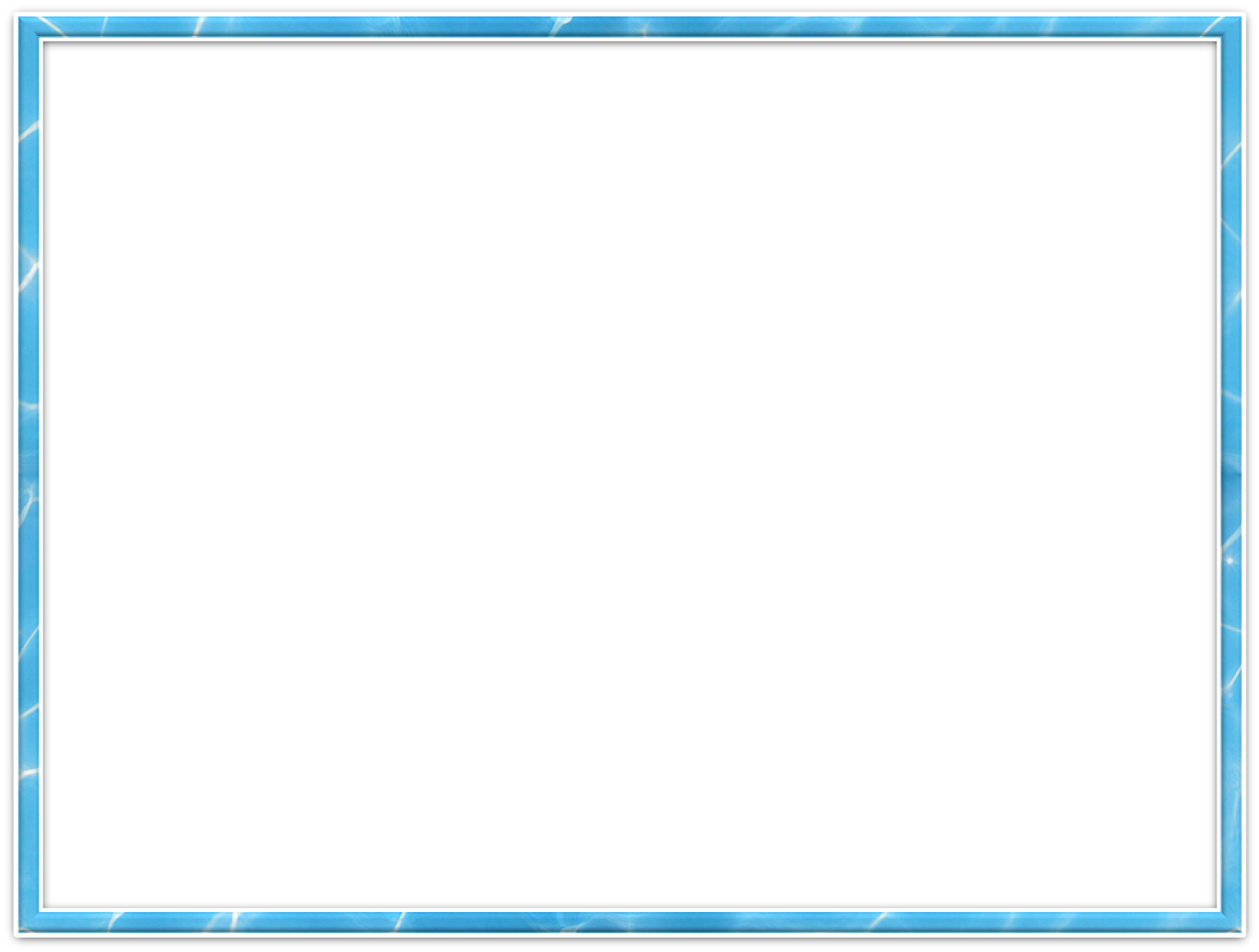 Структура прогнозируемых расходов на 2023 год
Общегосударственные вопросы  - 24,7 %
Национальная безопасность – 3,5 %
Национальная экономика – 1,6 %
ЖКХ – 0,01 %
Образование – 52,59 %
Культура – 10,7 %
Соц. Политика – 2,0 %
СМИ – 2,3 %
Межбюджетные трансферты – 2,6 %
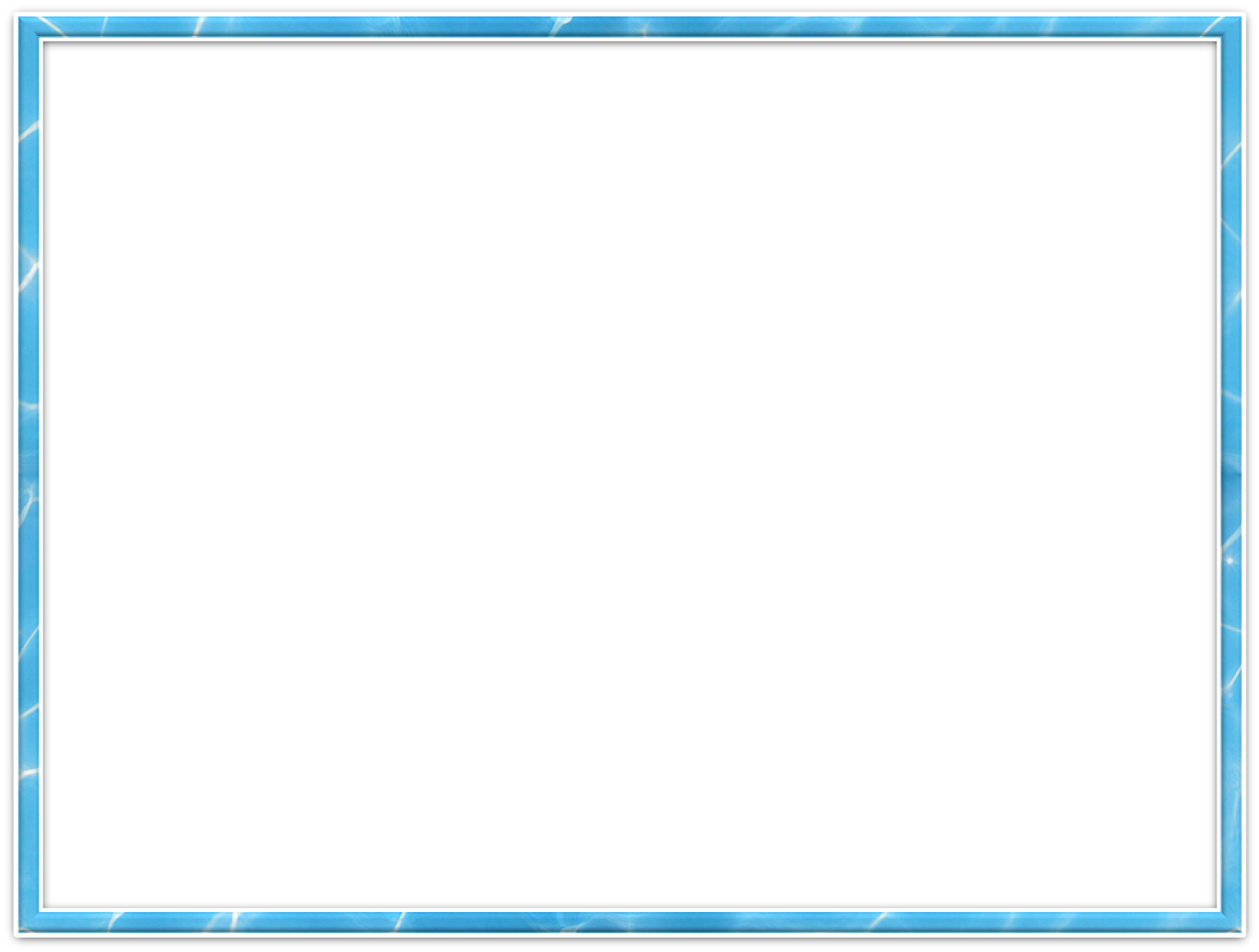 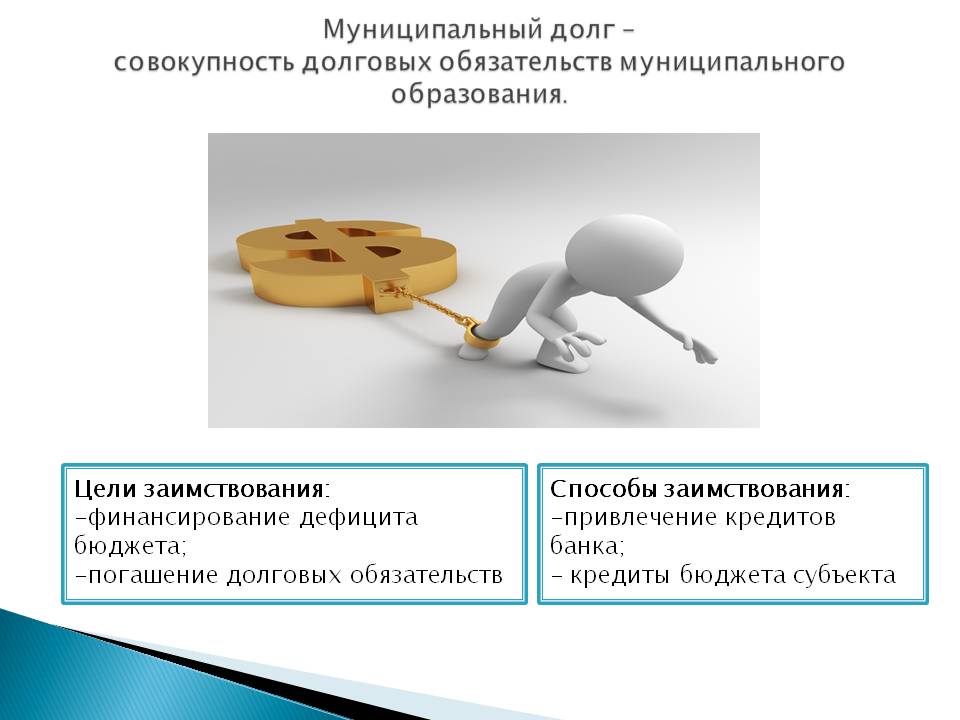 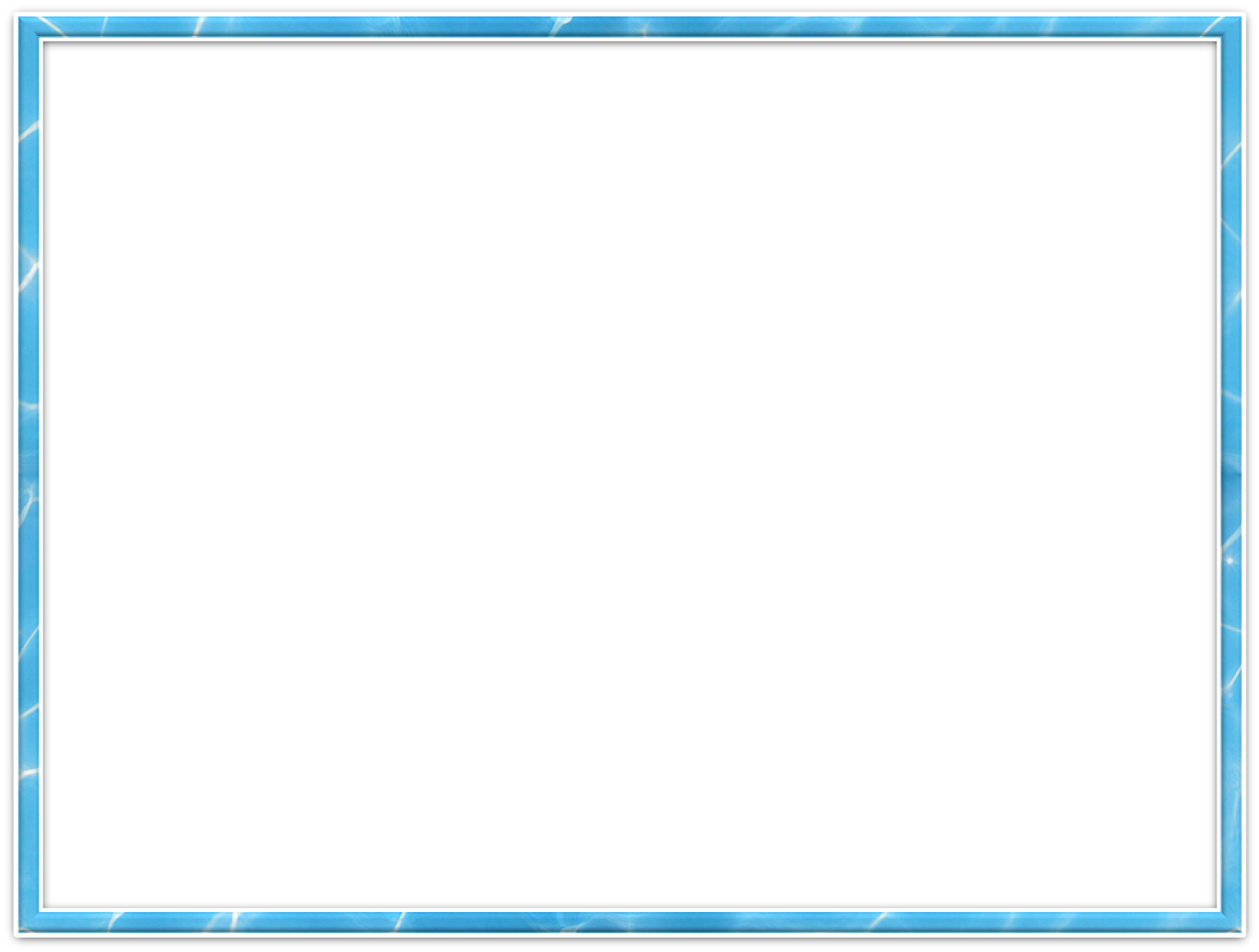 Предельный объём муниципального долга муниципального района «Тунгиро-Олёкминский район» на 2021 год и плановый период 2022 и 2023 годы утвержден в сумме 0,0 тысяч рублей
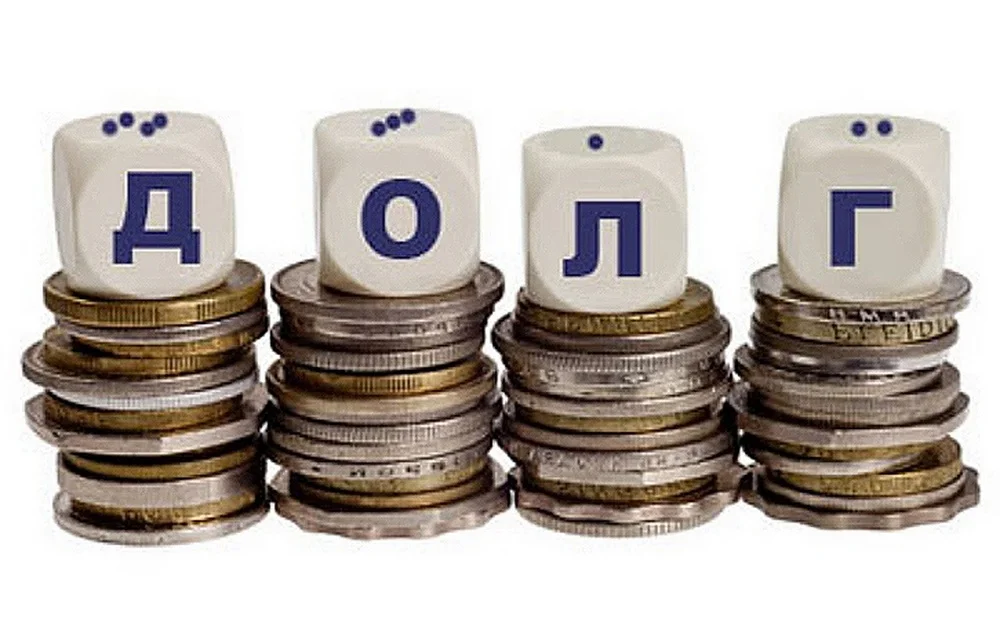 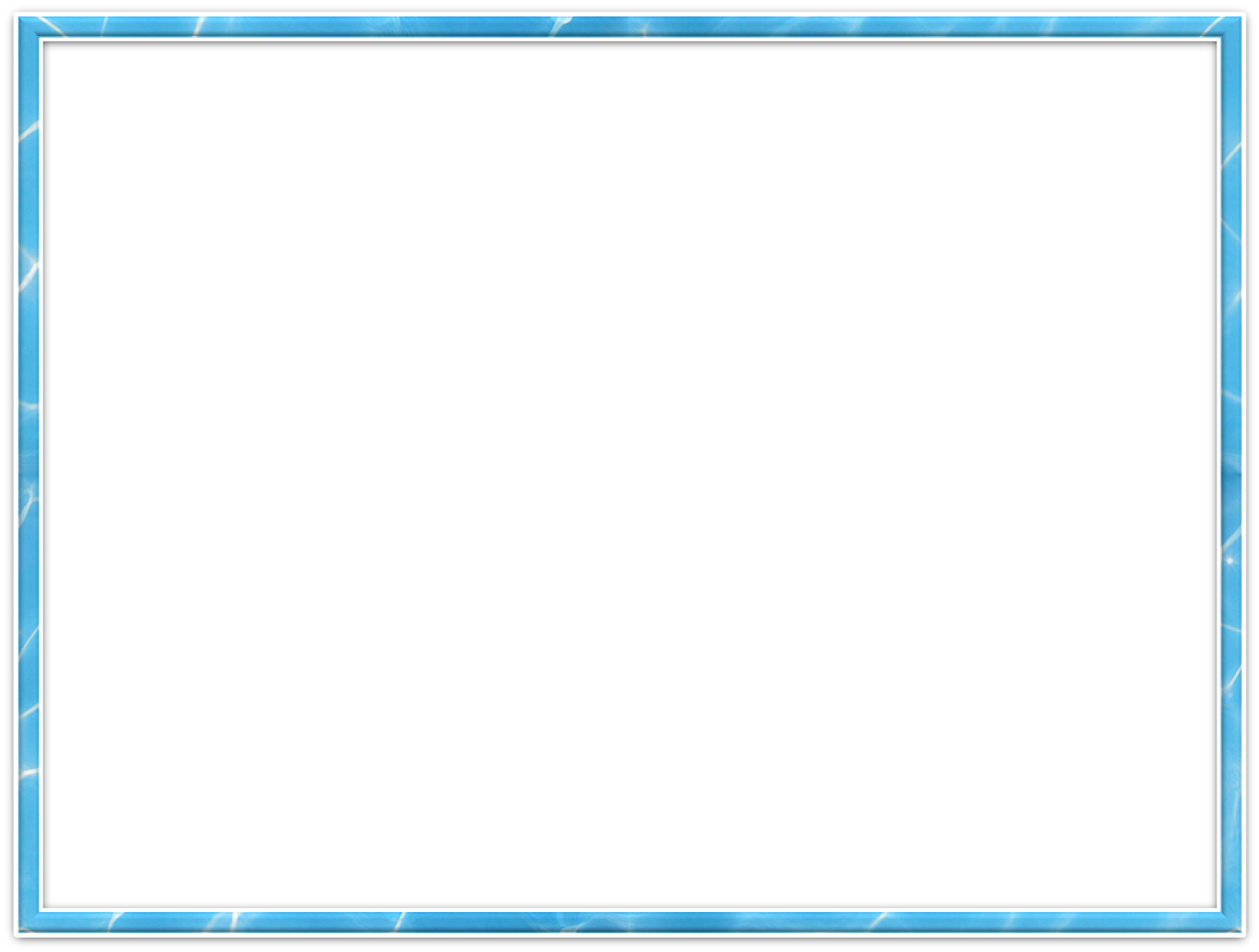 ГОСУДАРСТВЕННЫЕ И ВНУТРЕННИЕ ЗАИМСТВОВАНИЯ
осуществляются в целях финансирования дефицитов соответствующих бюджетов, а также для погашения долговых обязательств
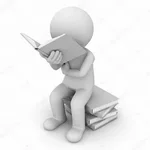 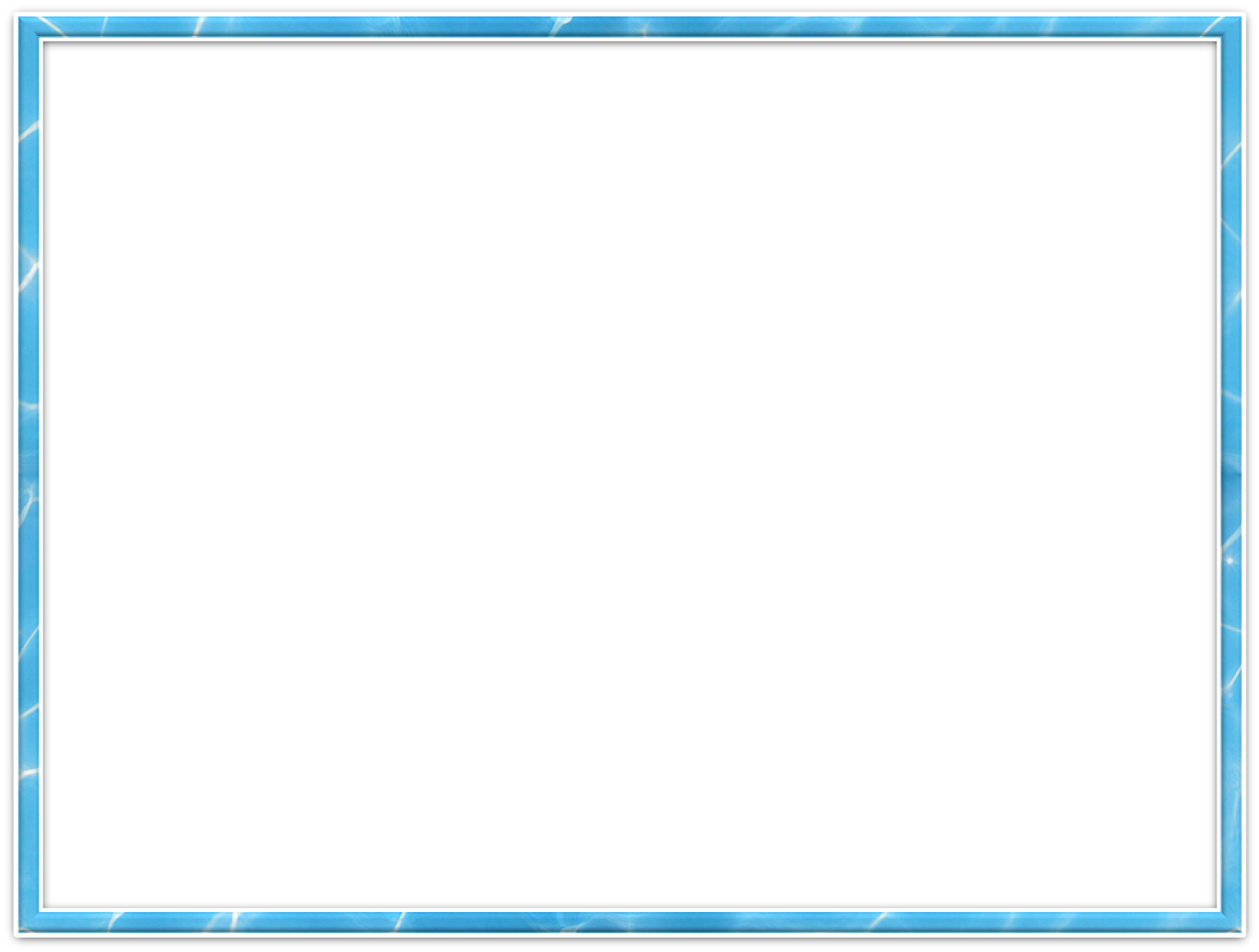 Муниципальные внутренние заимствования муниципального района «Тунгиро-Олёкминский район» на 2021 год и плановый период 2022 и 2023 годов не предусмотрены
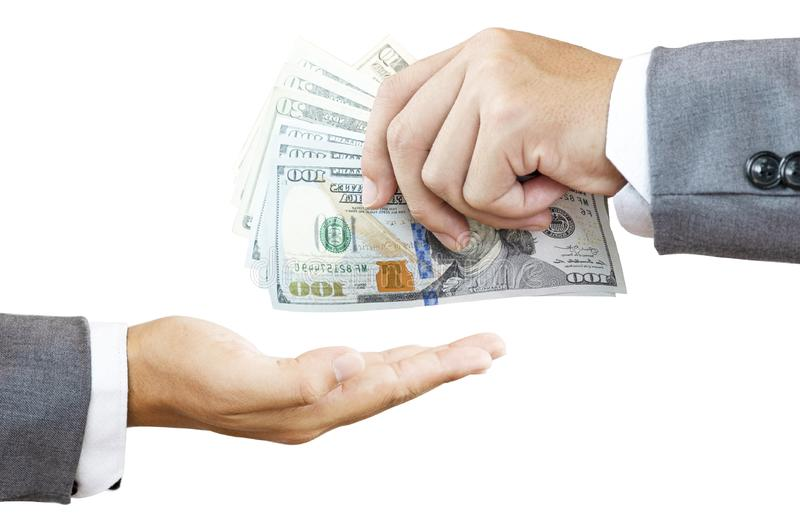 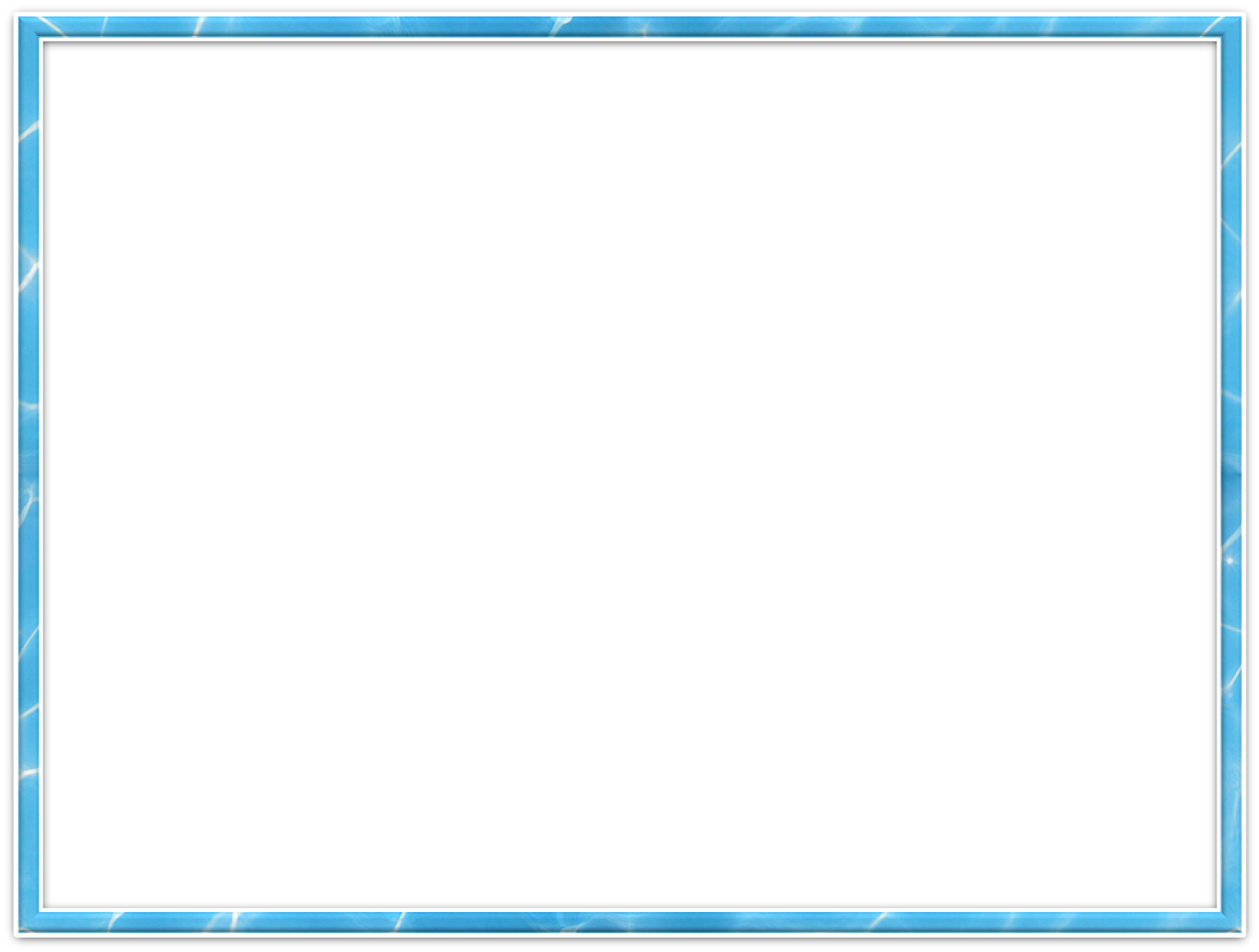 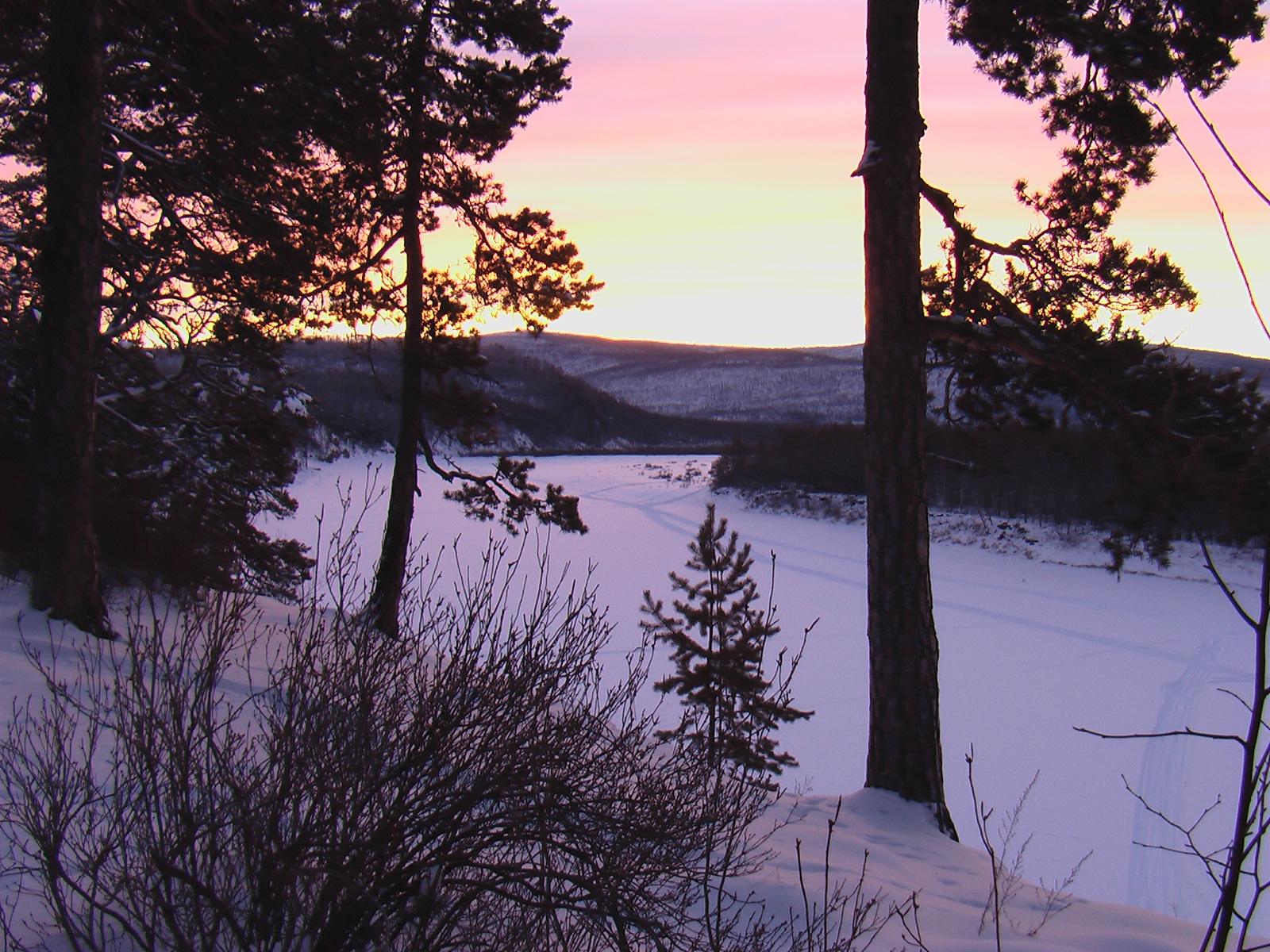 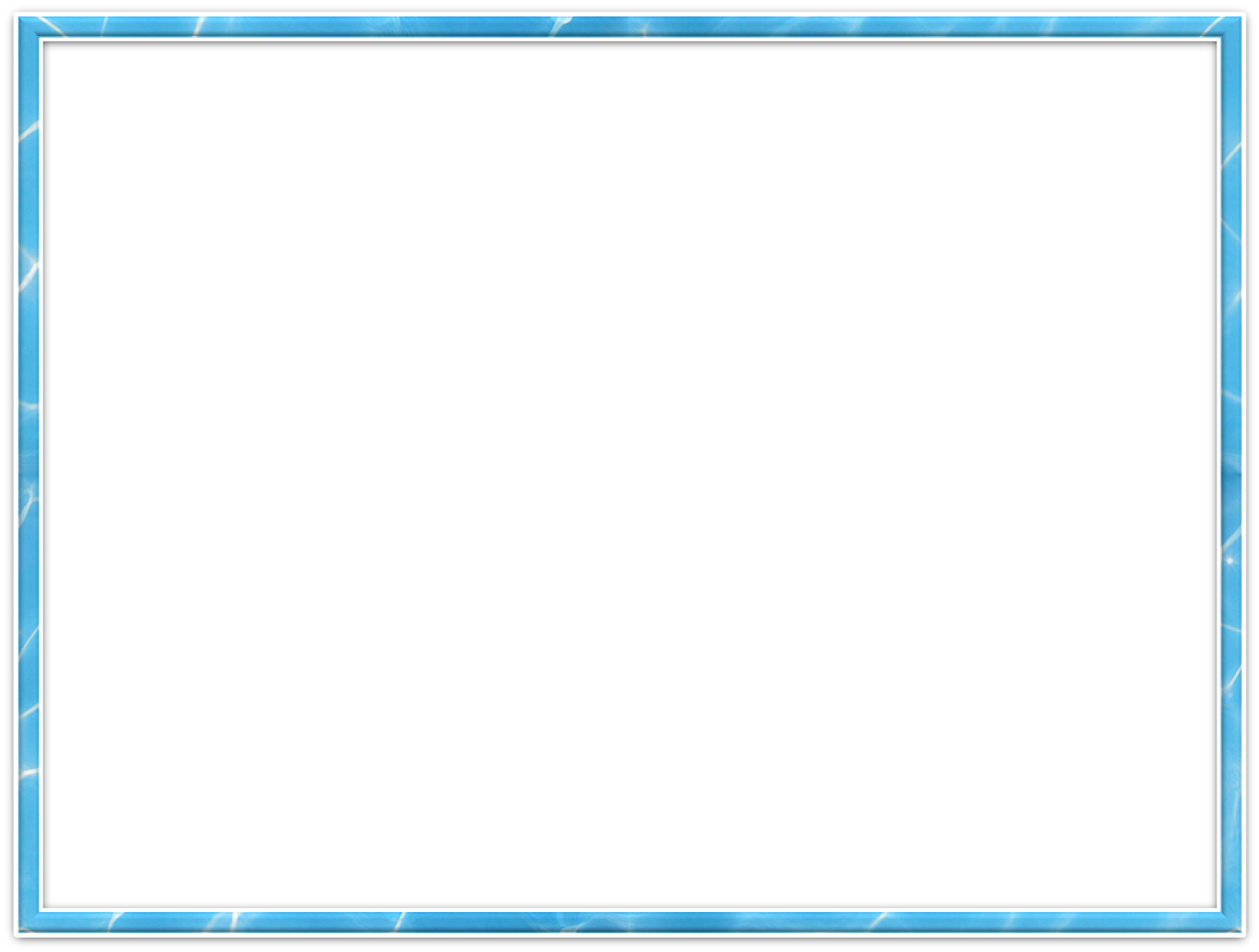 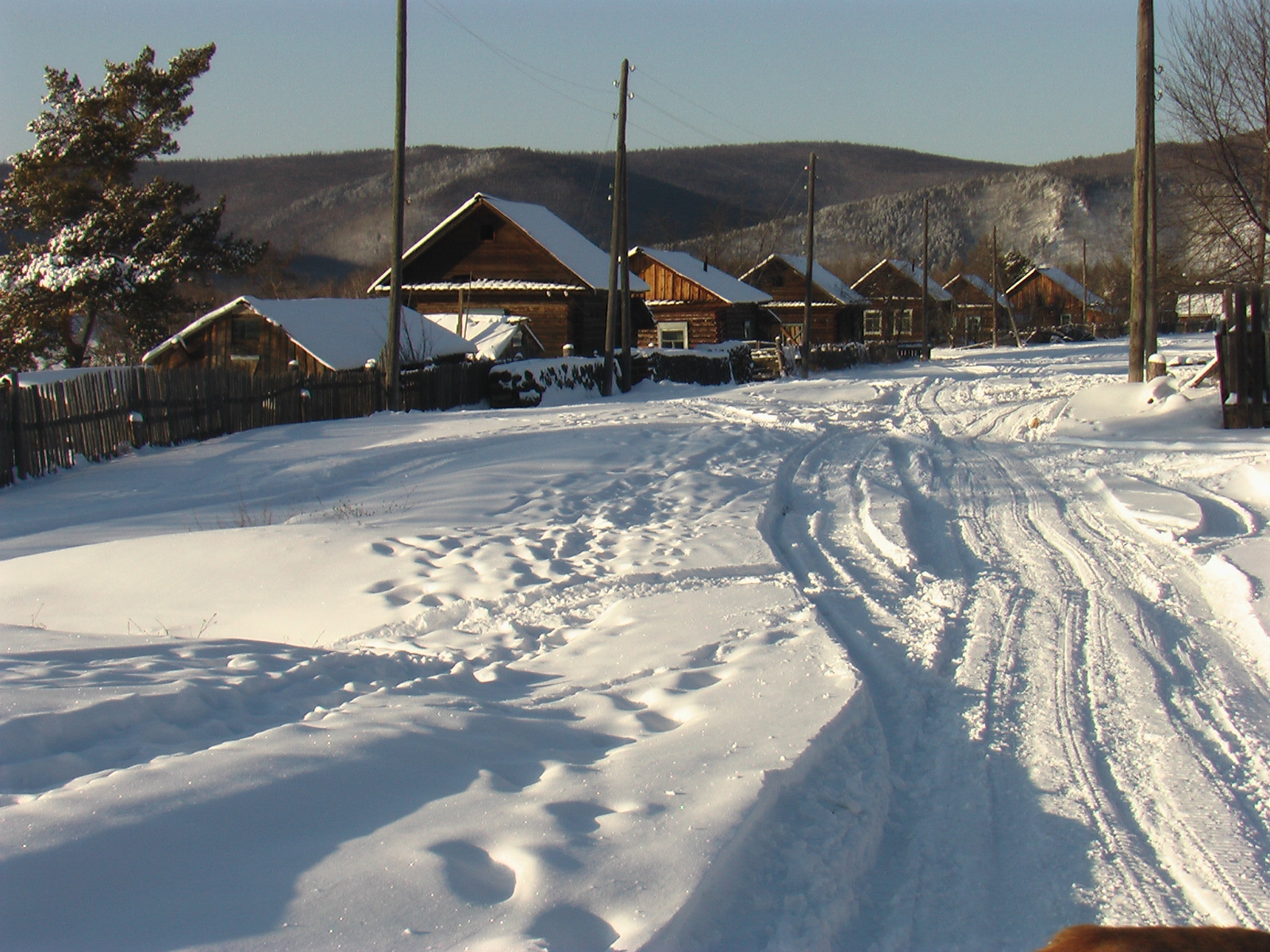 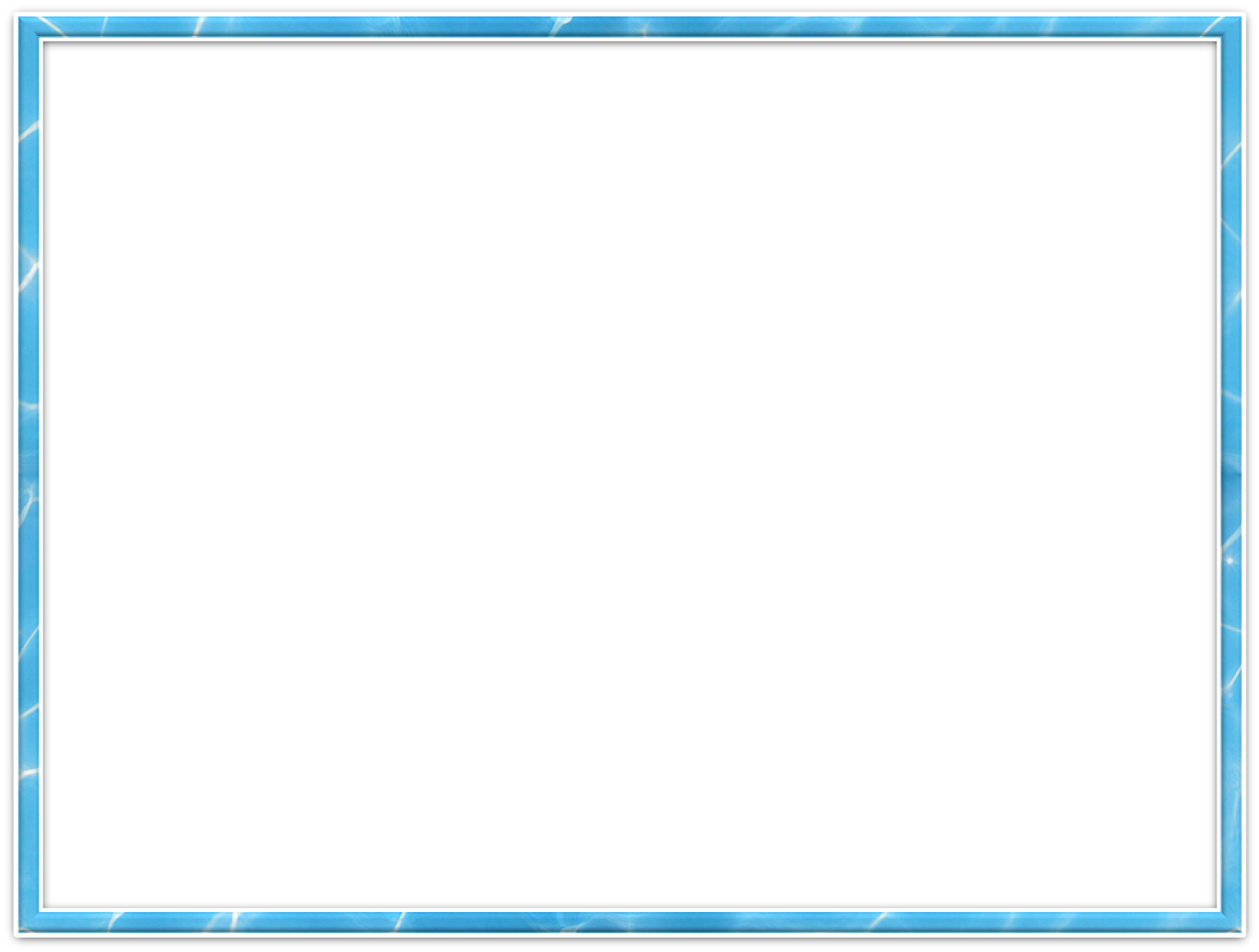 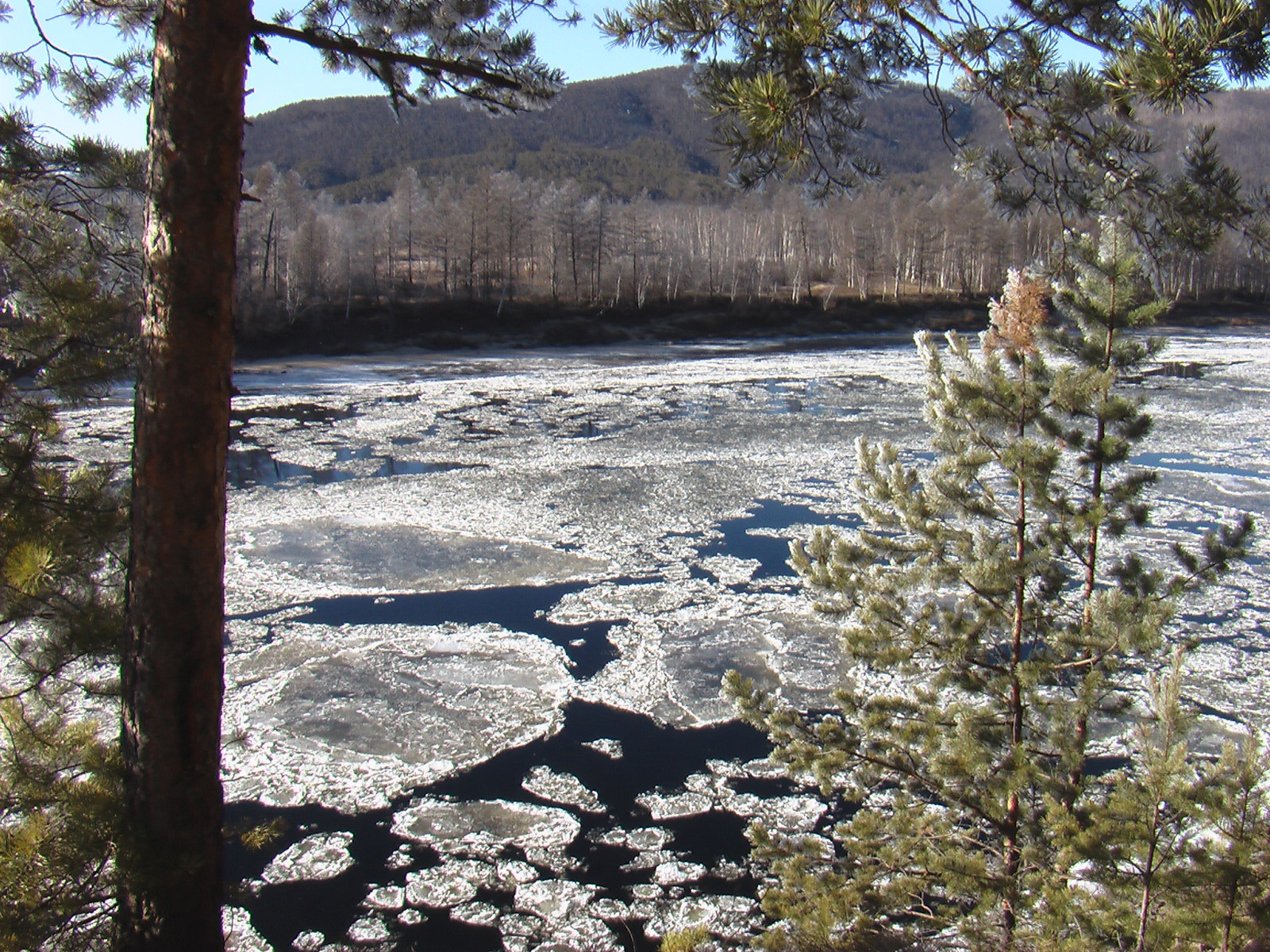 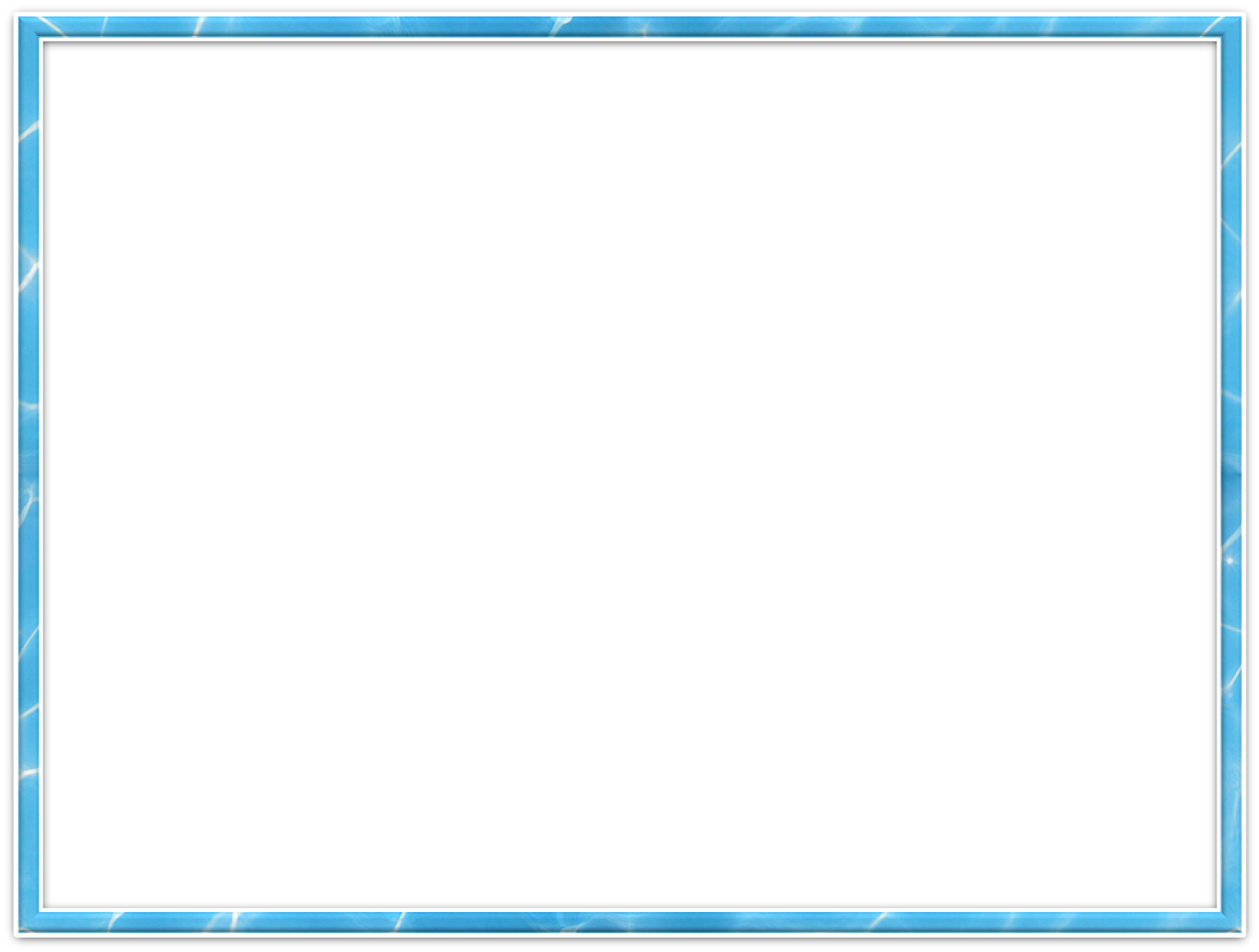 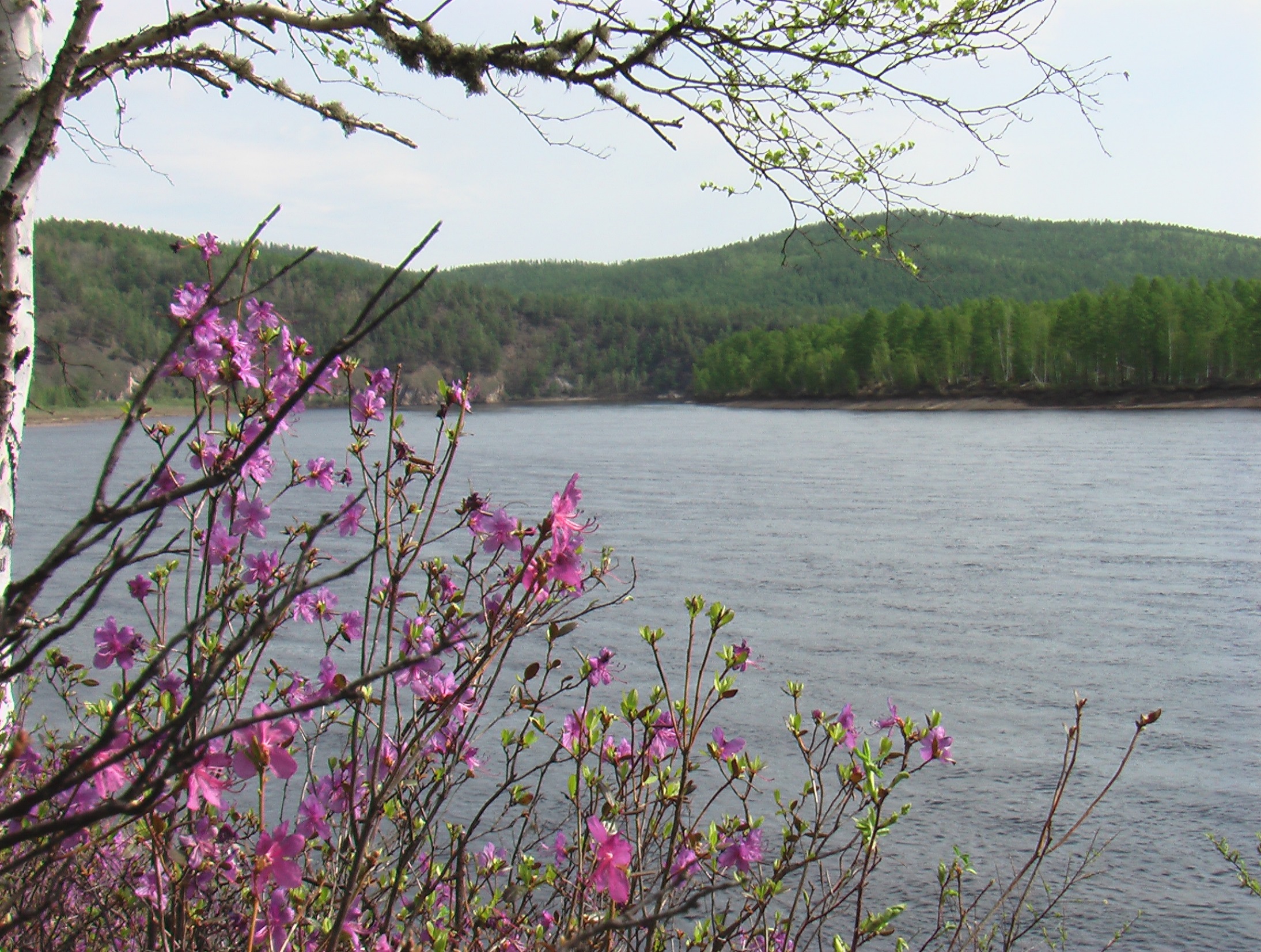 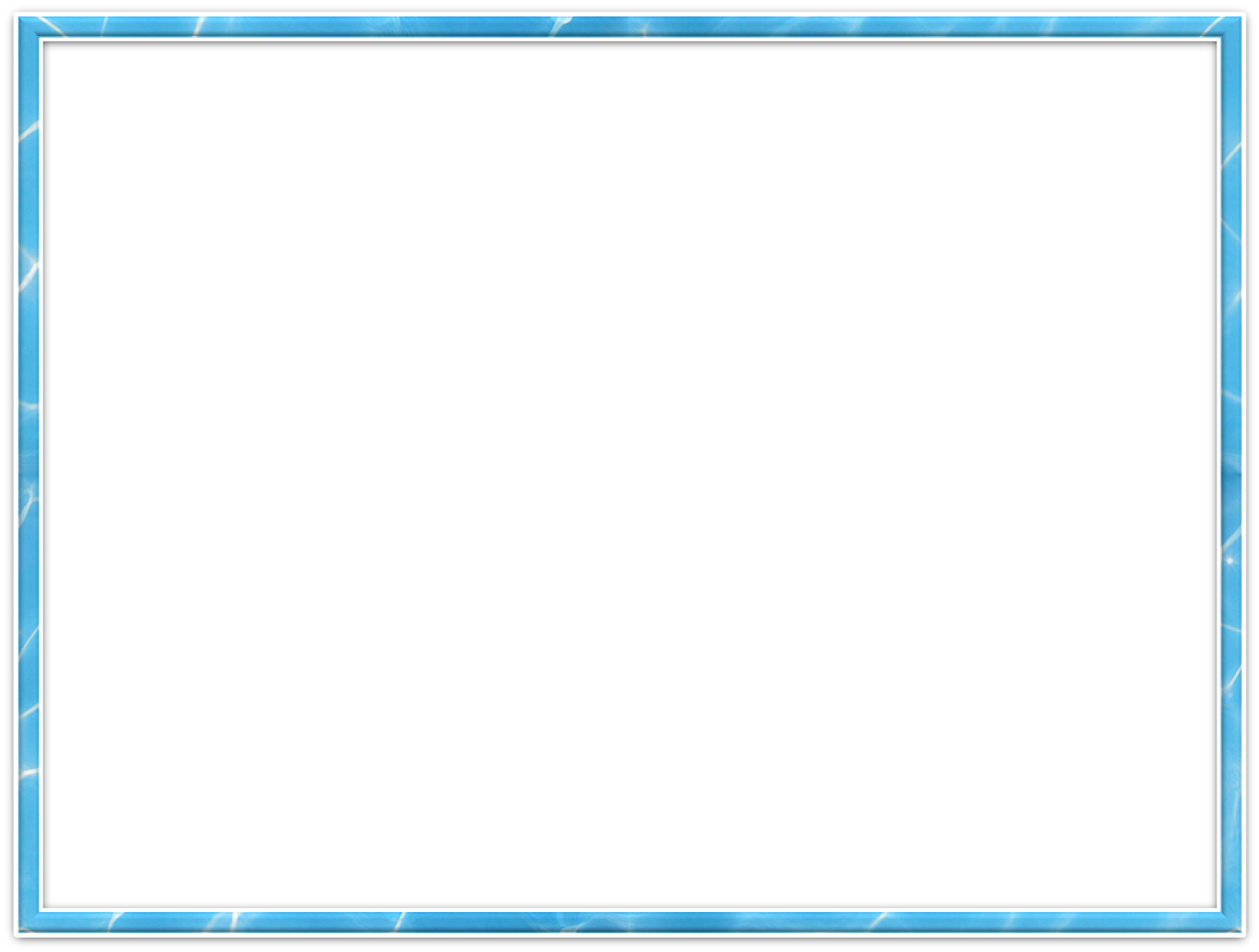 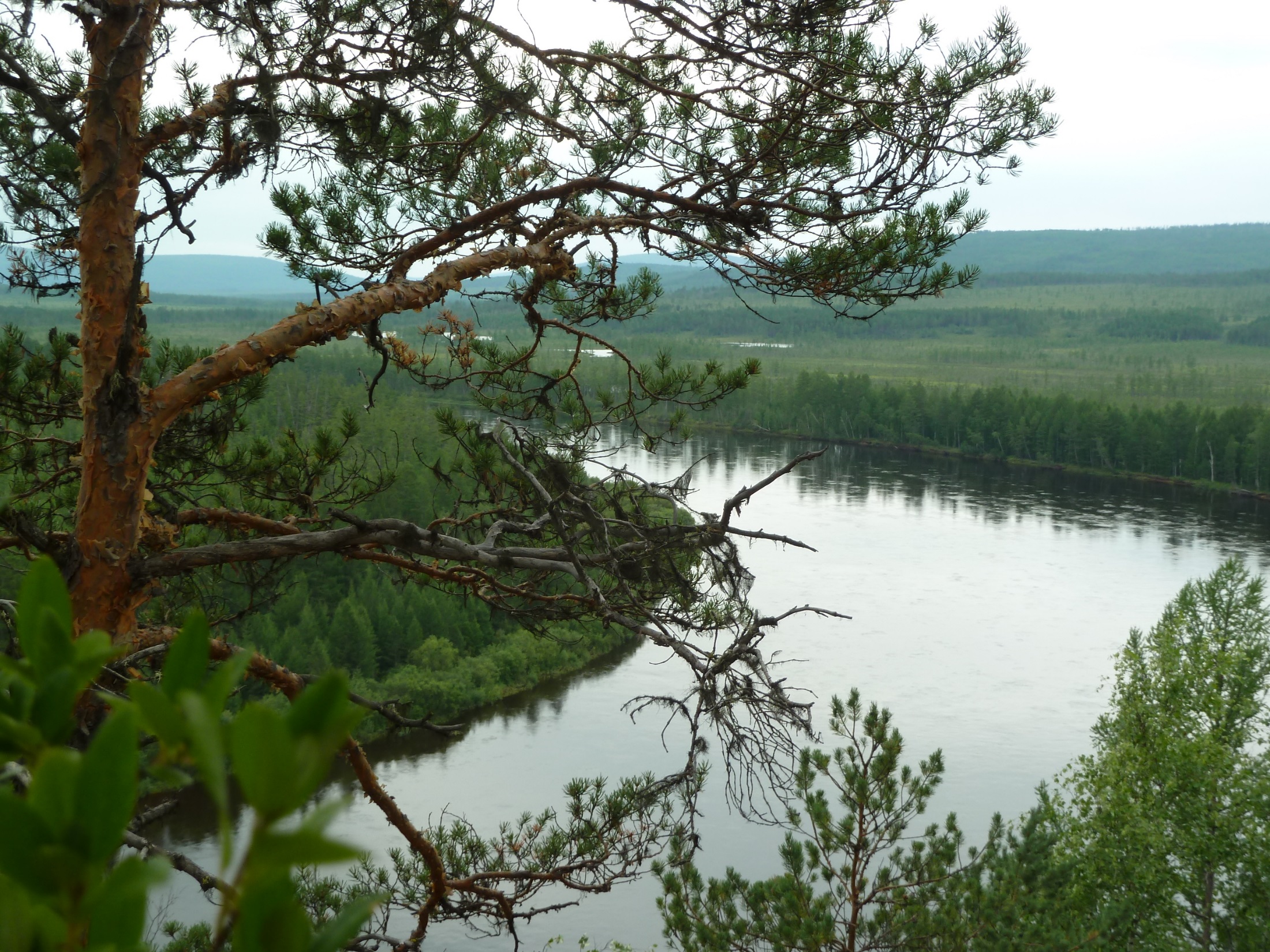 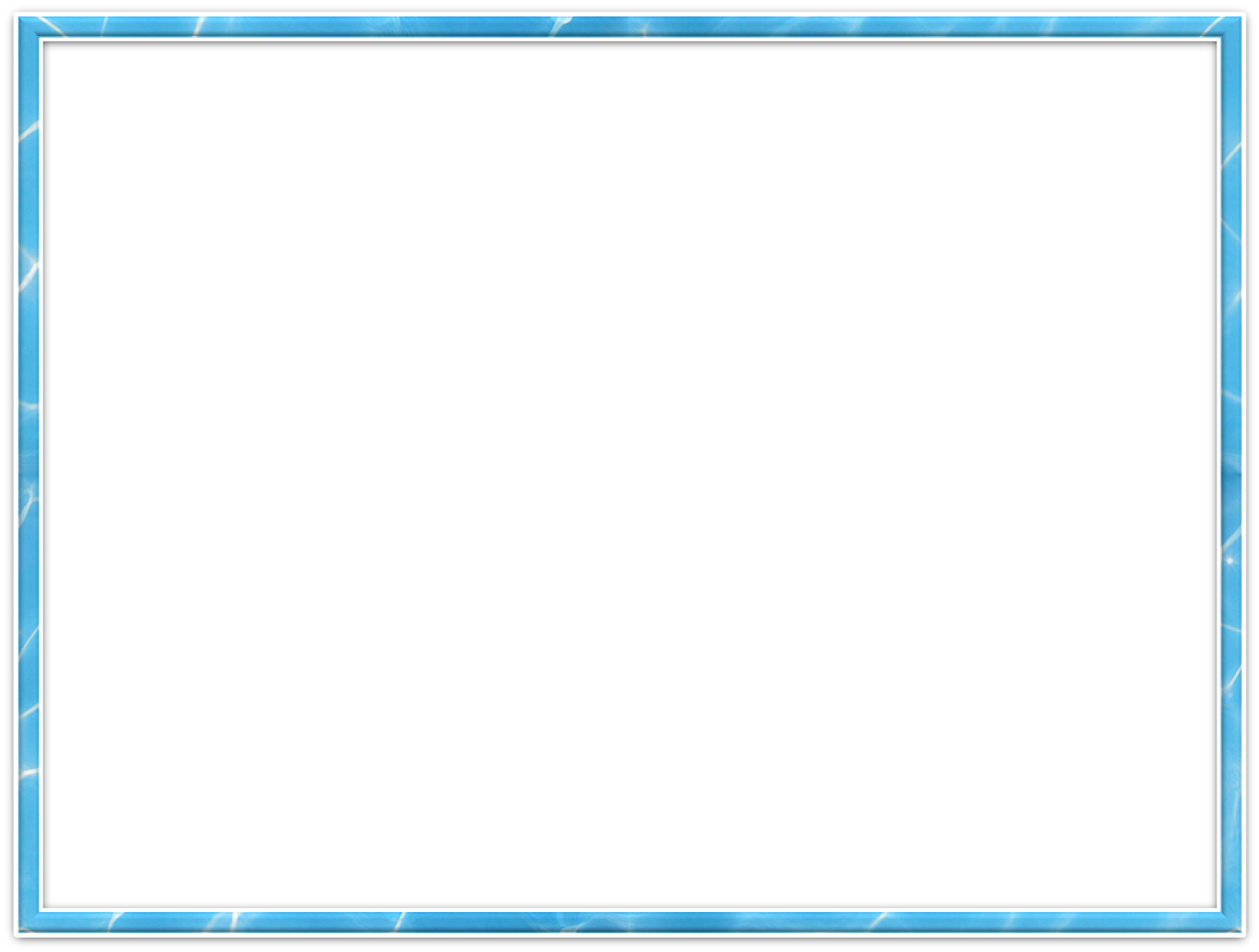 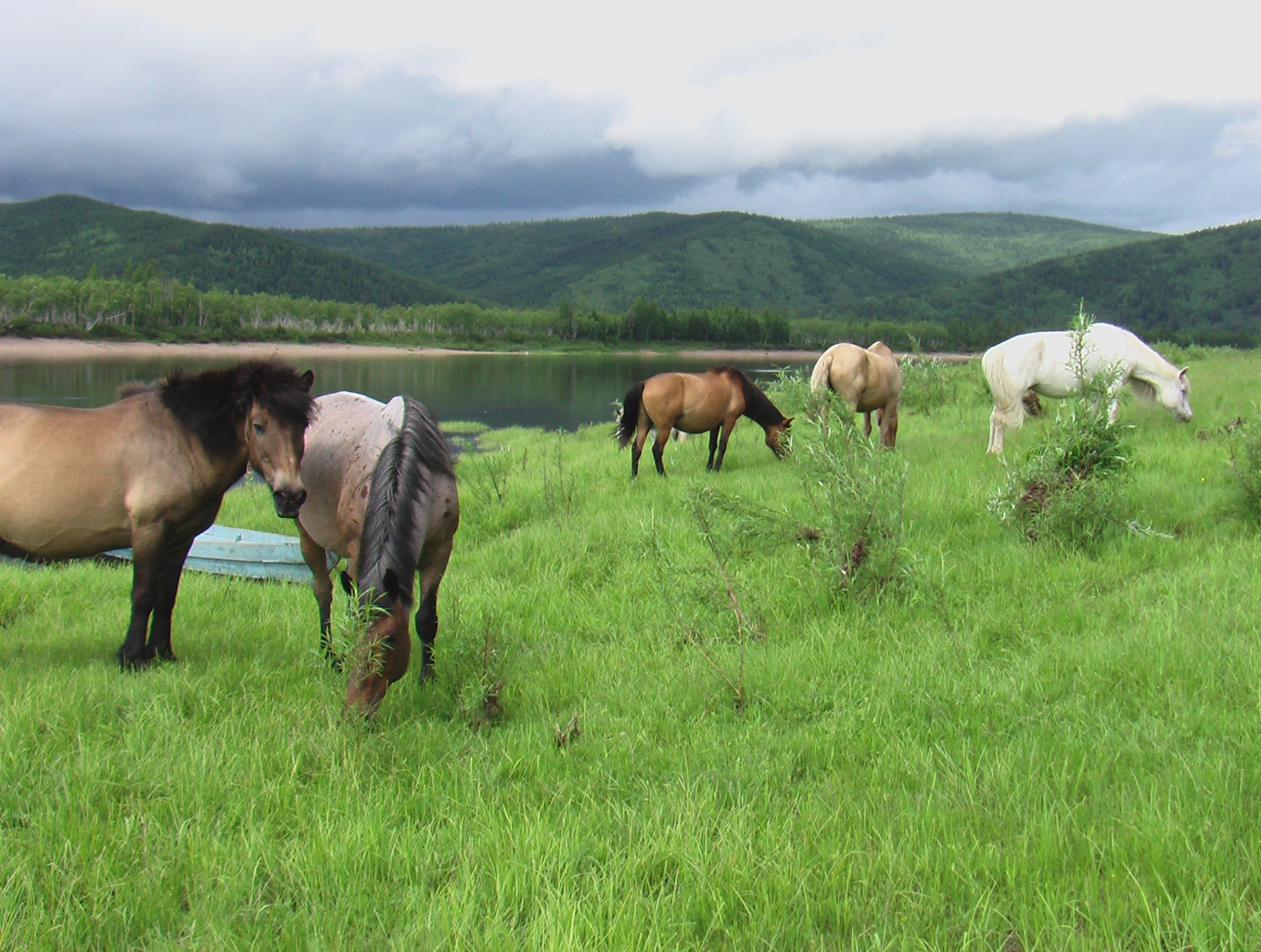 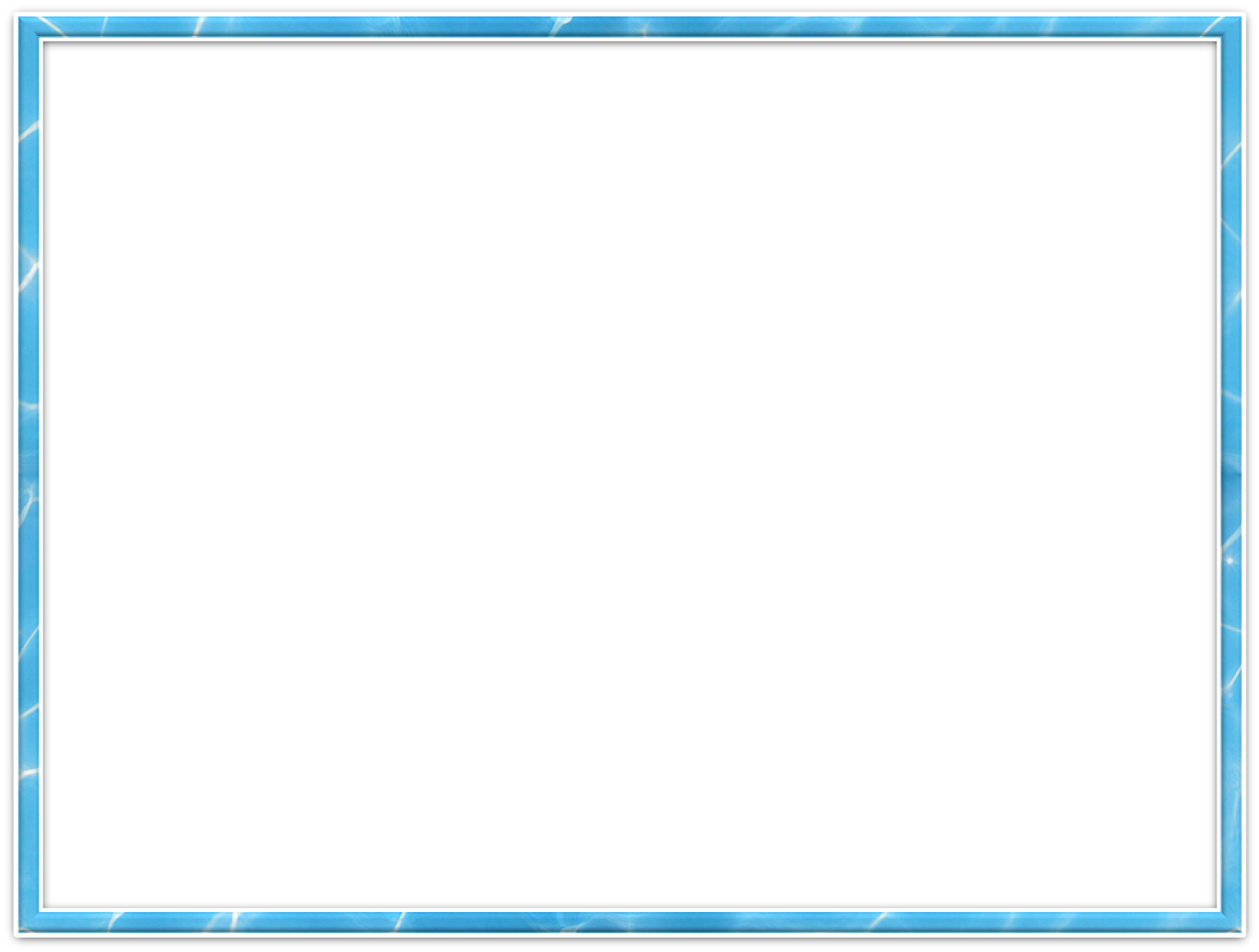 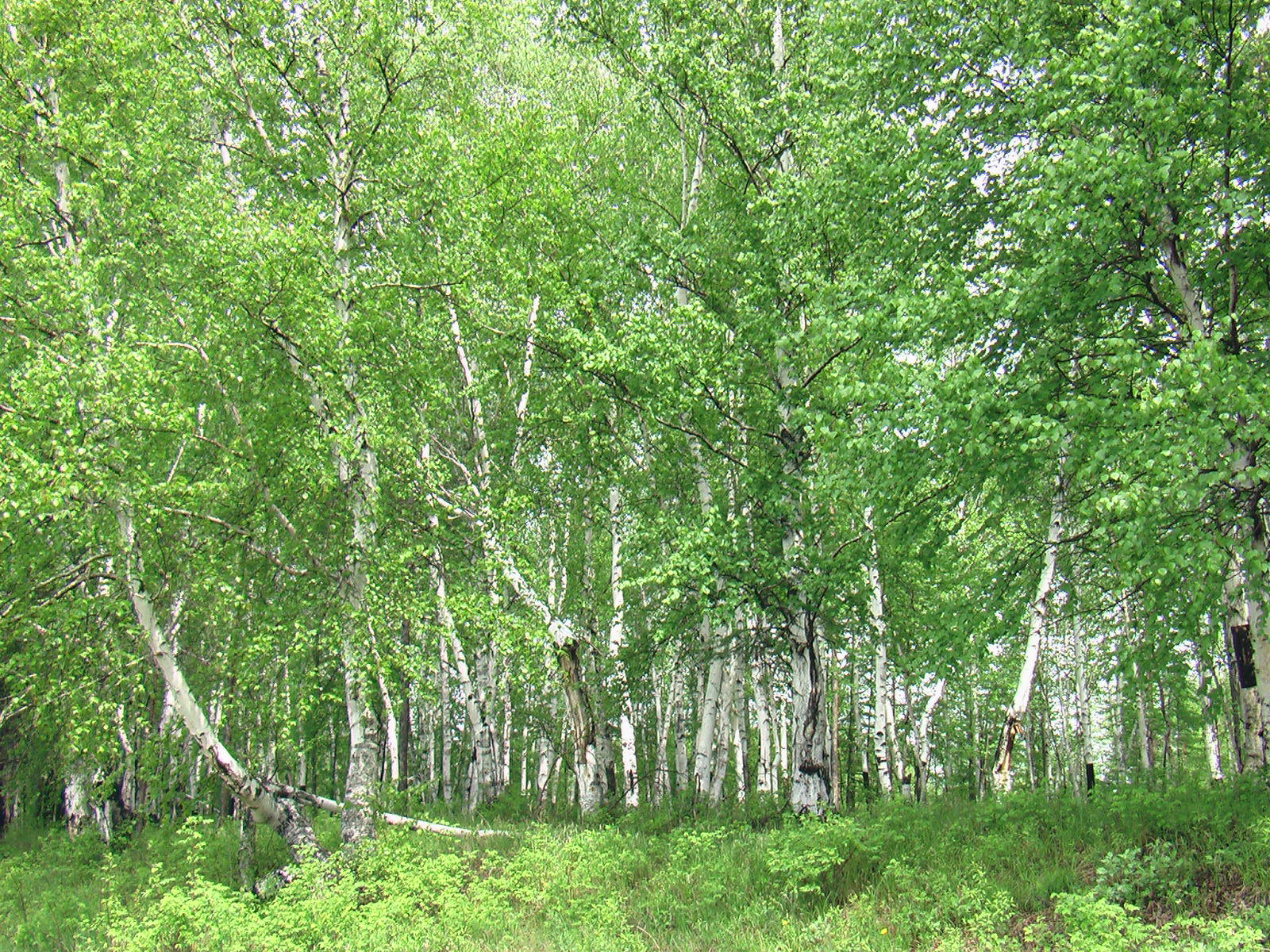 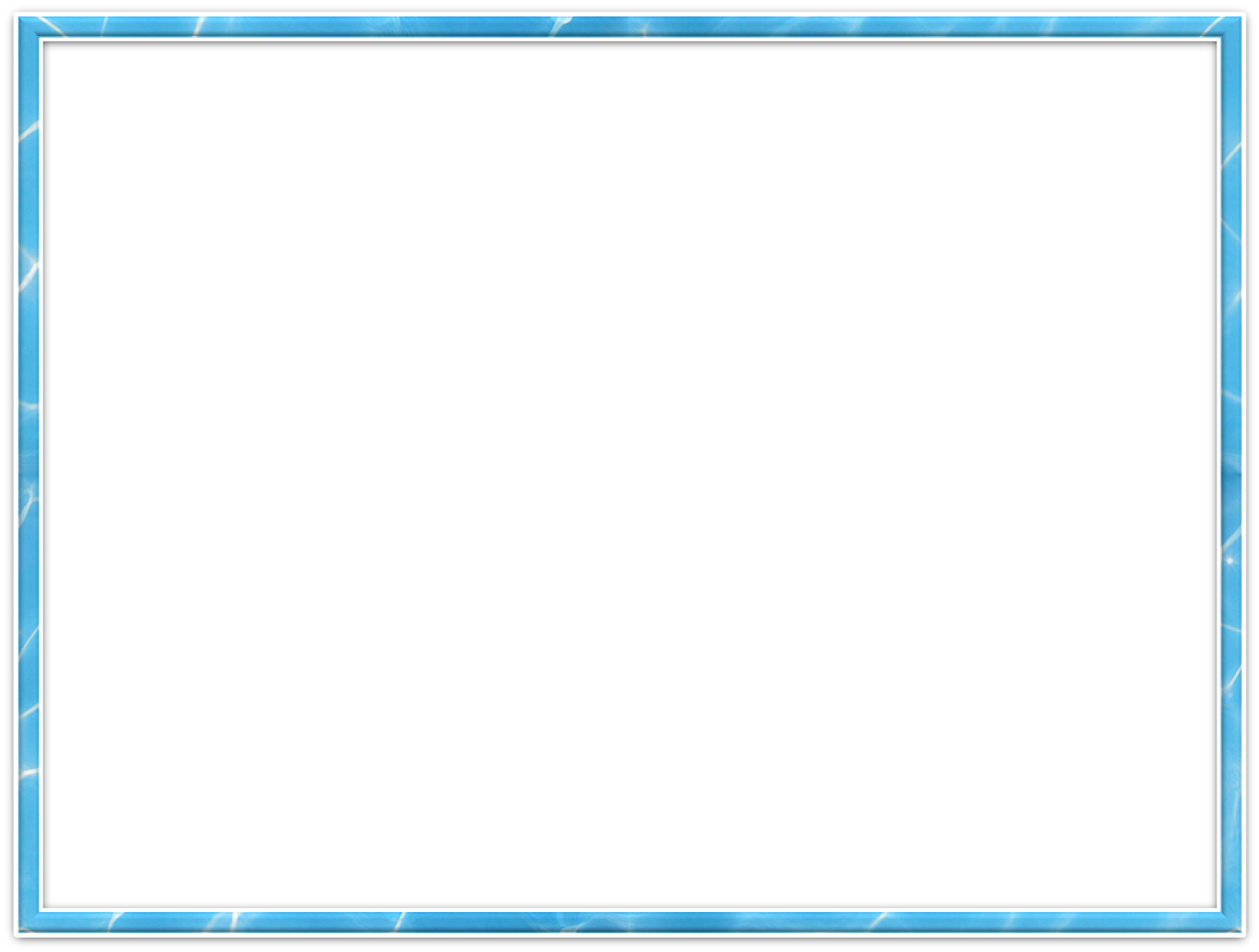 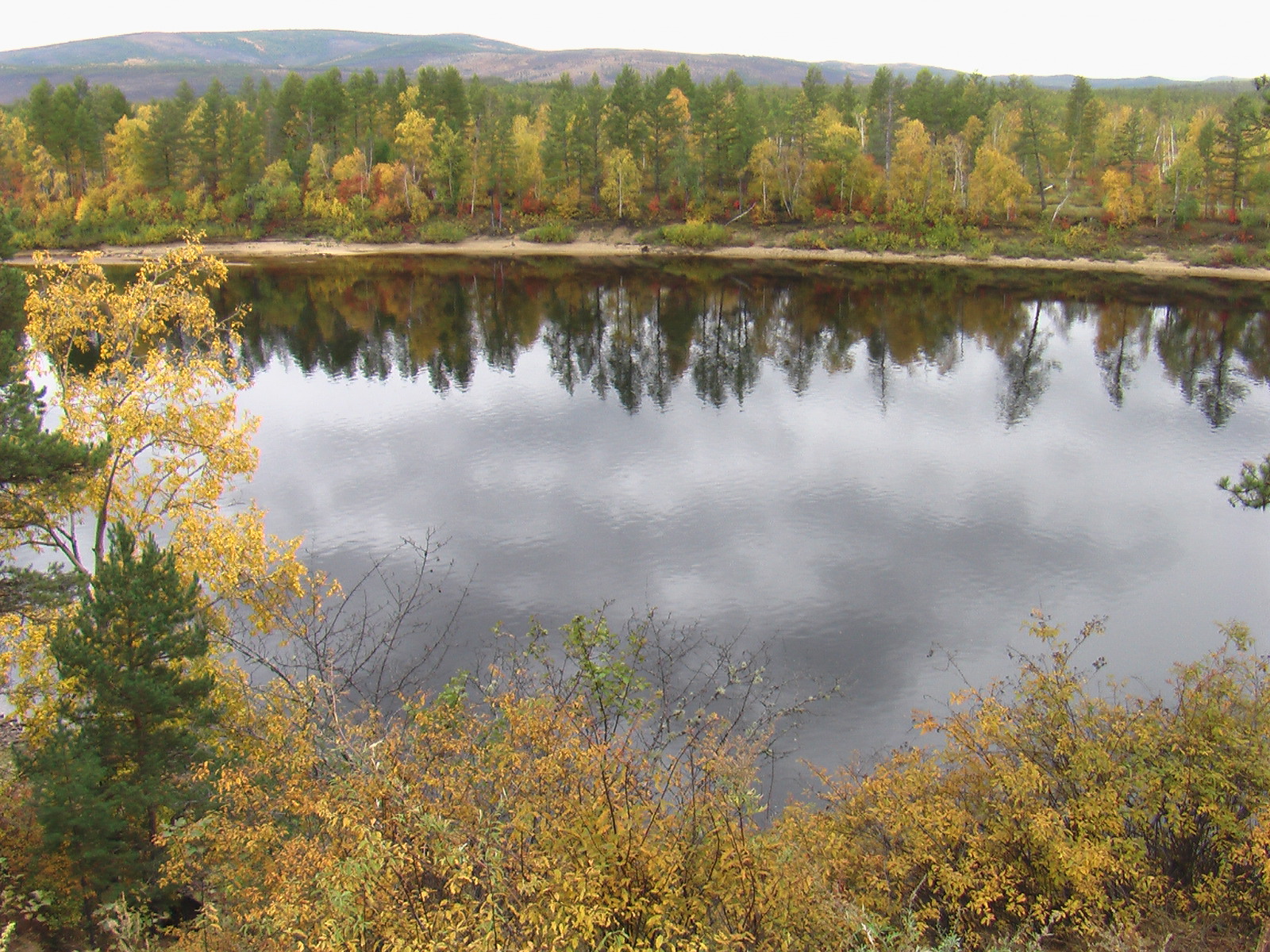 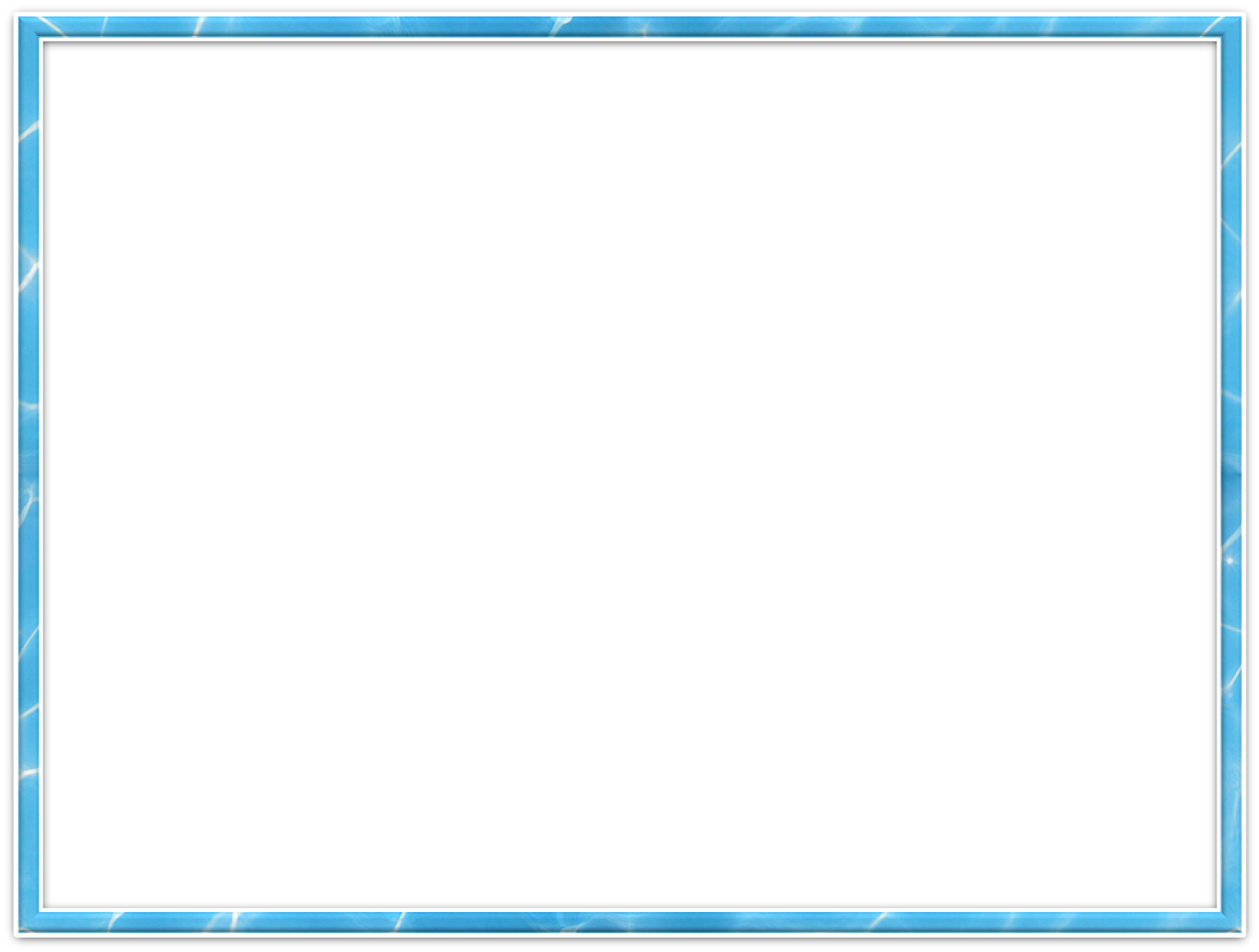 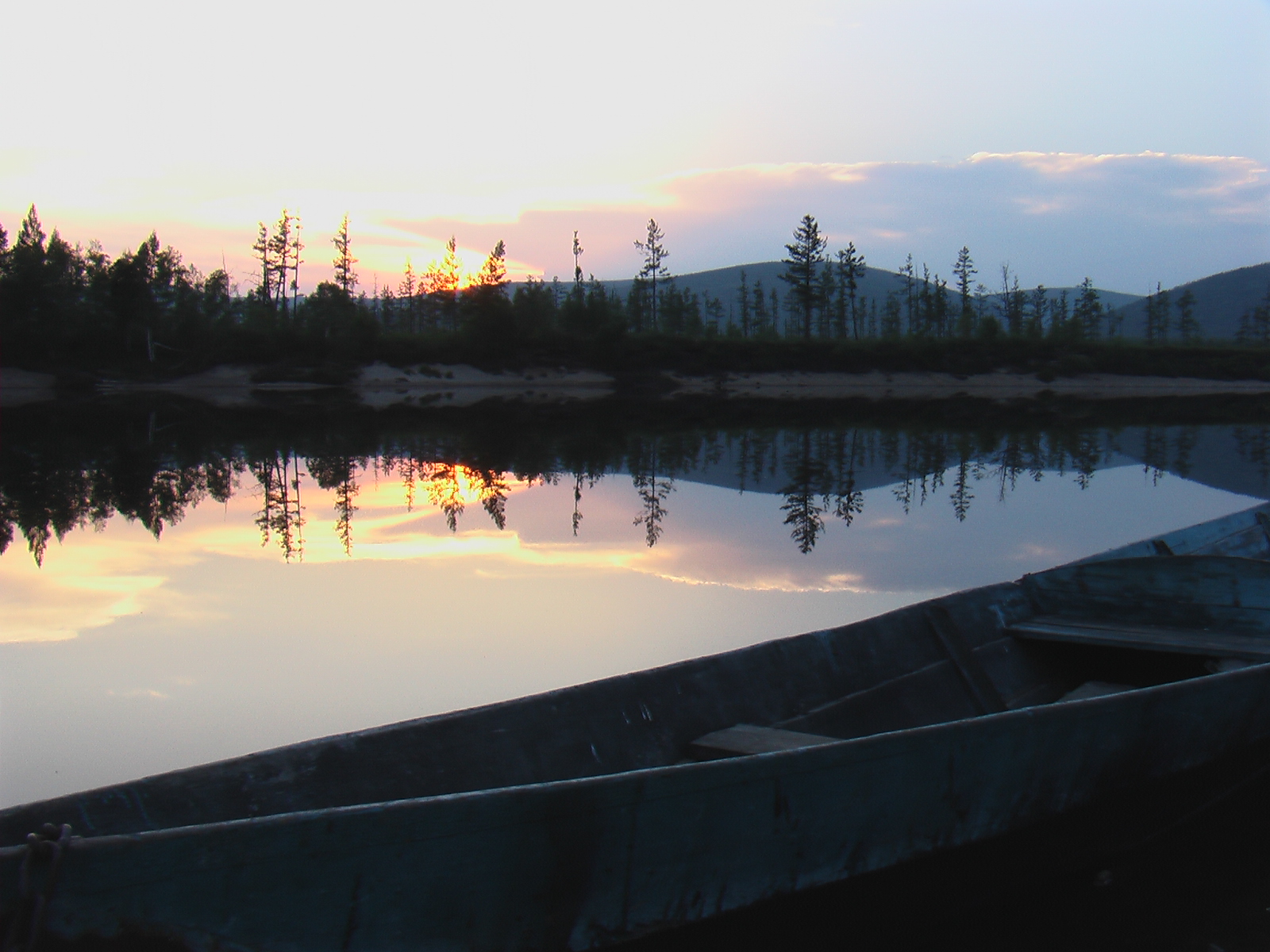